Data QA/QC in the IOOS Mid-Atlantic Regional Association Coastal Ocean Observing System
Mike Crowley, Kelly Knee, Mike Smith, Laura Nazzaro, Hugh Roarty, Matt Oliver, Gerhard Kuska, Josh Kohut, Scott Glenn
September 19, 2017 MTS Anchorage
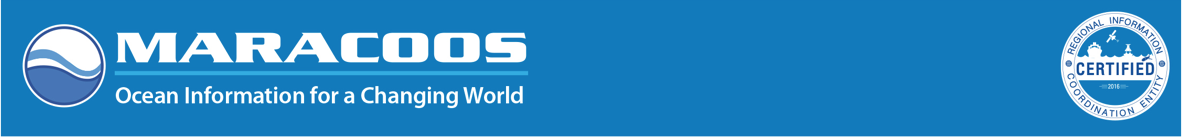 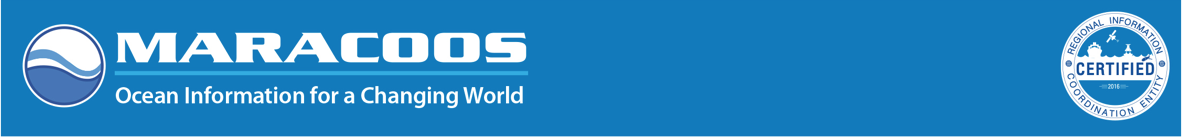 The next 18 minutes
Overview of MARACOOS
Data access points
Data Management 
QA/QC of gliders, HF-Radar and satellite data
QA/QC of external data sets

Take Home Message:
MARACOOS is a government certified data provider that performs QA/QC on ocean data products and makes them freely available through oceansmap.maracoos.org as well as a comprehensive THREDDS server.
MTS 2017 Anchorage
crowley@Rutgers.edu
2
NOAA-led U.S. Integrated Ocean Observing System (IOOS)
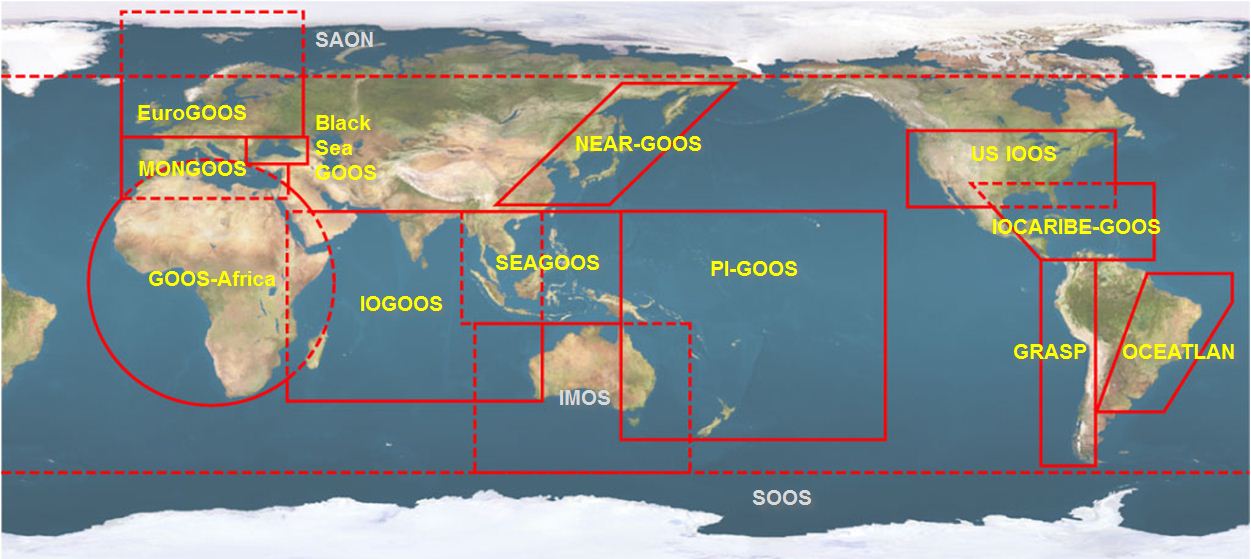 Global Component
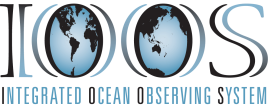 National Component
Regional Component
15 Regional Alliances in GOOS
Vessels - 

Satellite
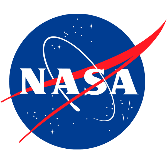 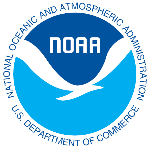 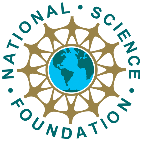 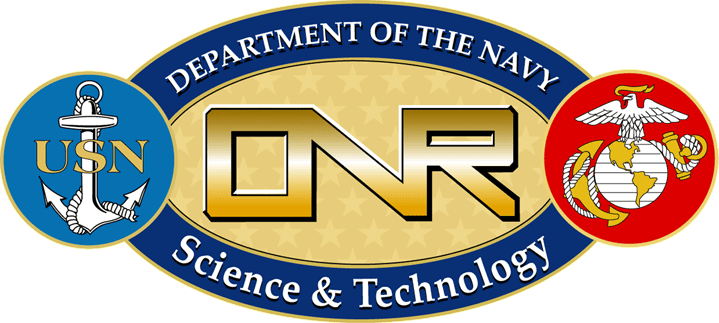 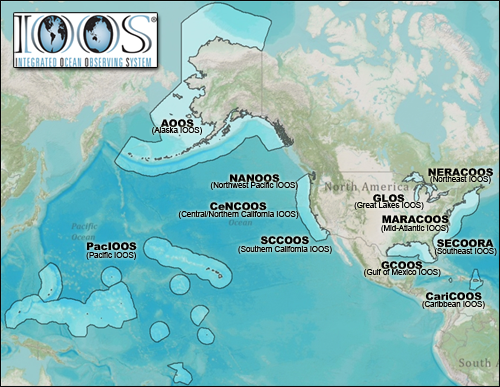 Satellite
CODAR
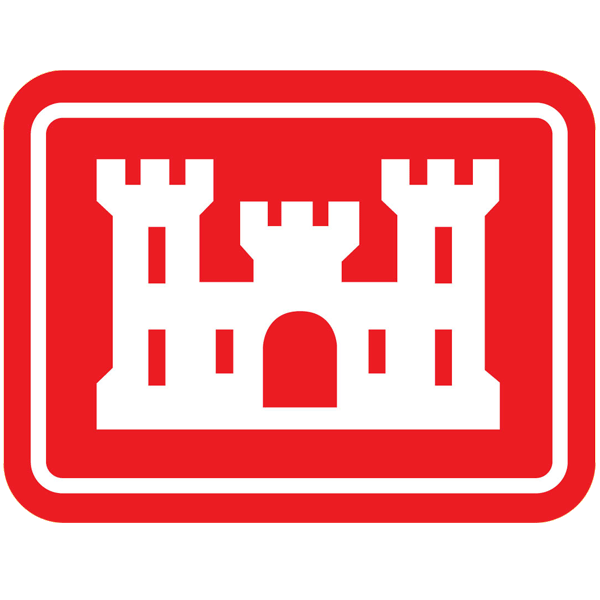 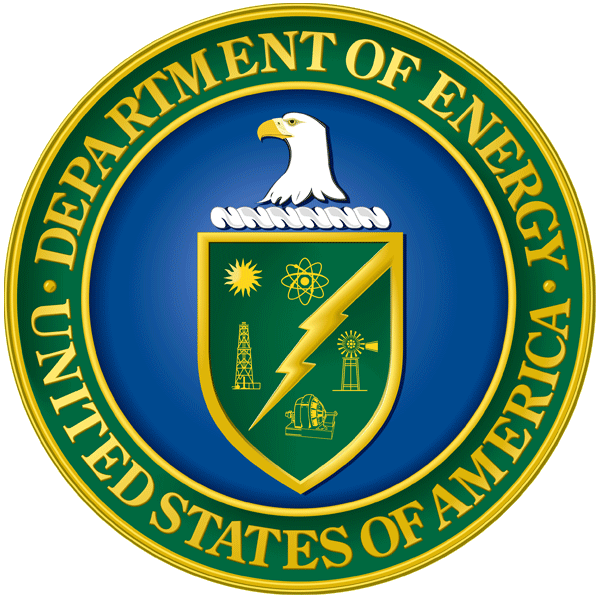 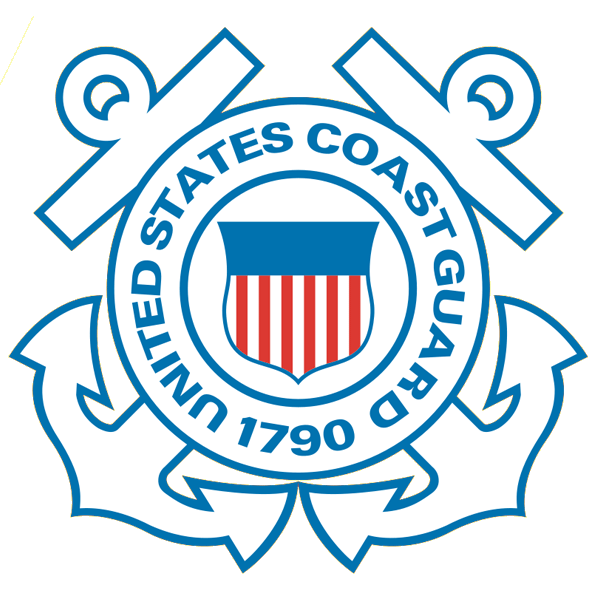 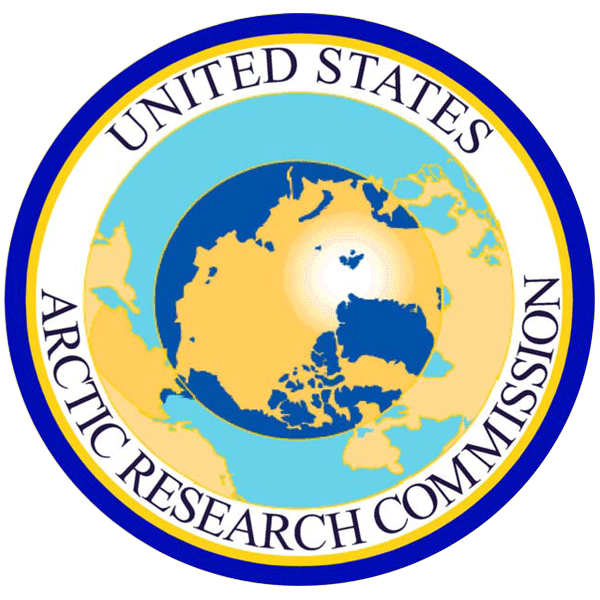 Ships/ Vessels
Glider
REMUS
Data Vis.
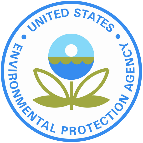 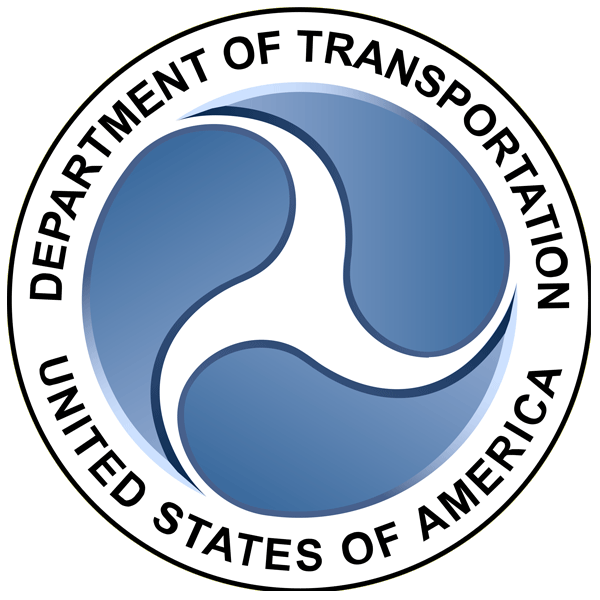 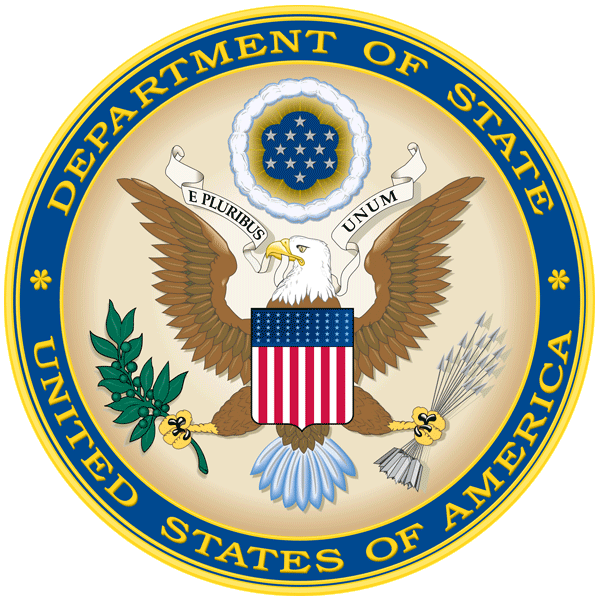 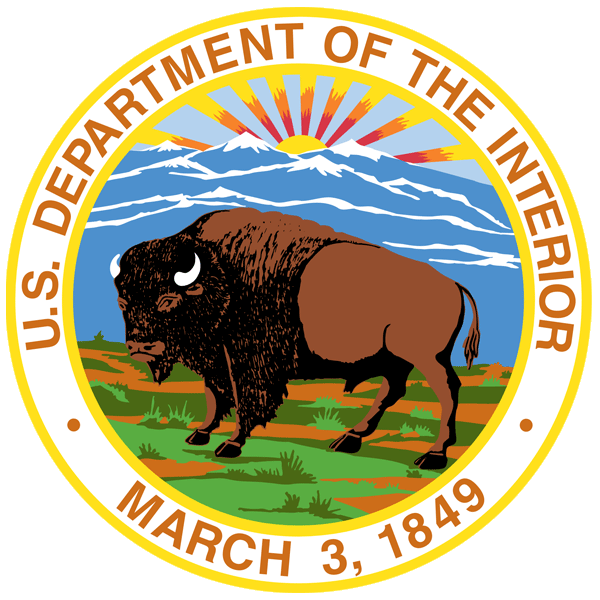 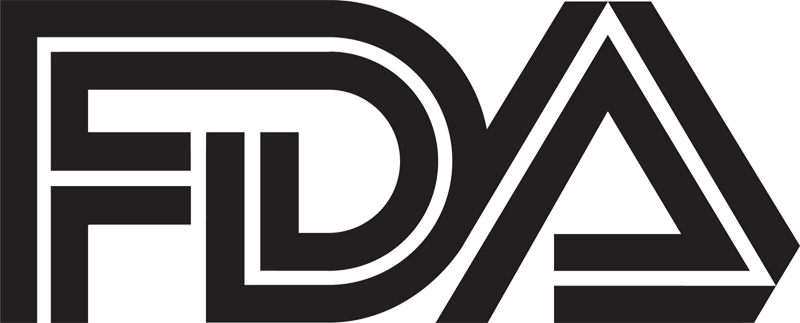 Modeling
Security
Leadership
Education
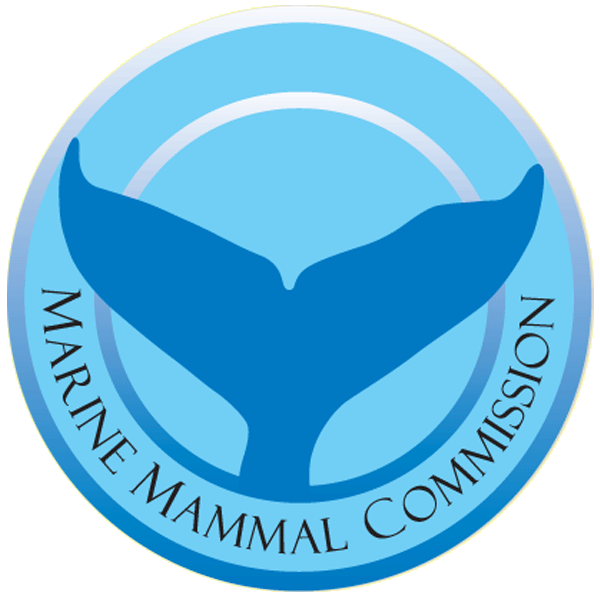 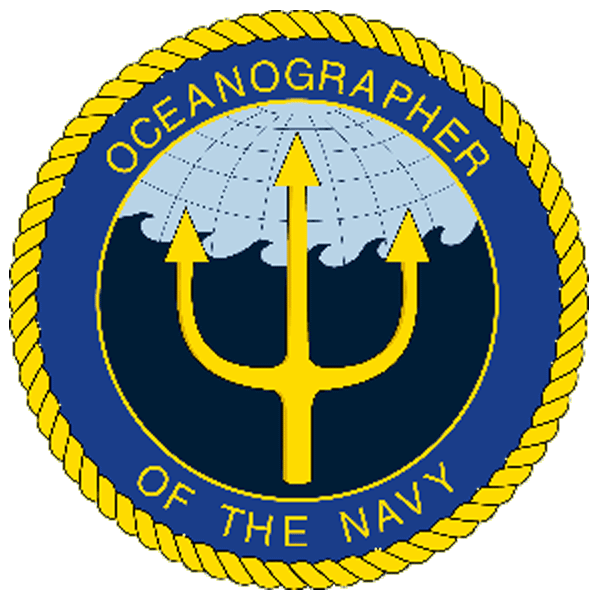 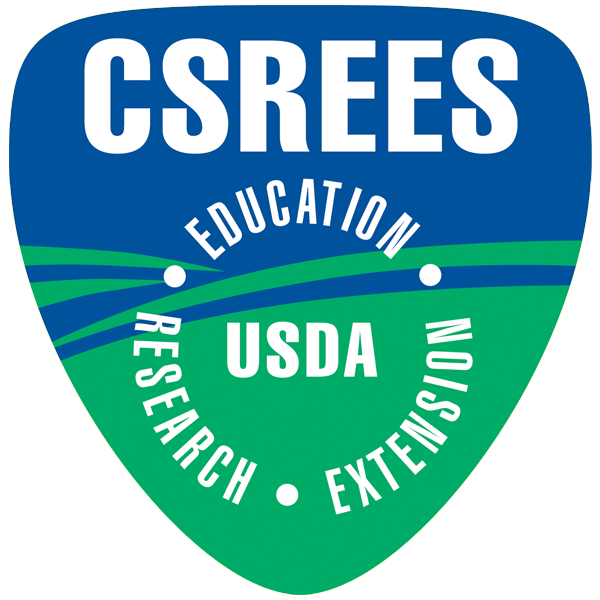 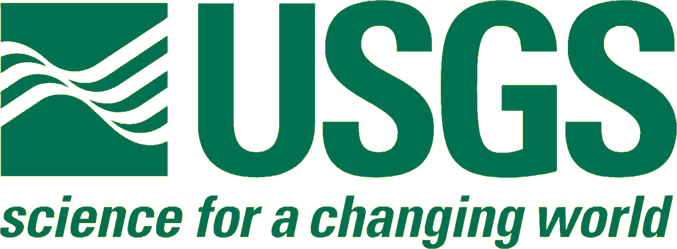 11 Regional Associations
17 U.S. Federal Agencies
MTS 2017 Anchorage
crowley@Rutgers.edu
3
RI
U..
Middle Atlantic
Regional Association 
Coastal 
Ocean Observing System
10 States - 76 Million People
1000 km Cape to Cape
CT
Cape
Cod
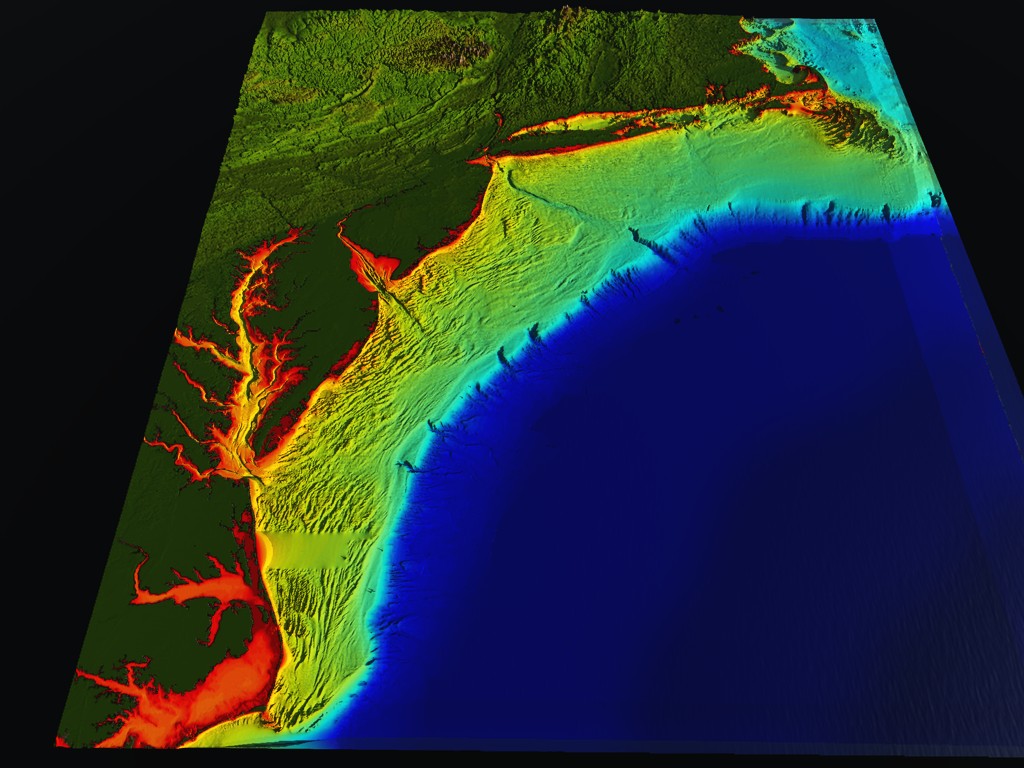 NOAA-led U.S. Integrated Ocean Observing System (IOOS)
MA
NY
PA
NJ
DE
MD
MARACOOS:
An Integrated,  Sustained & Certified  Real-time Observation System
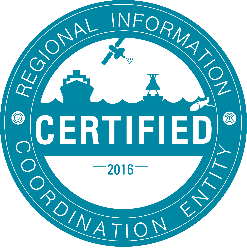 VA
501(c)3 association
25 universities
21 state/federal government agencies 
18 private sector partners
12 non-governmental entities
NC
Cape
Hatteras
MTS 2017 Anchorage
crowley@Rutgers.edu
4
Data Access: MARACOOS.org
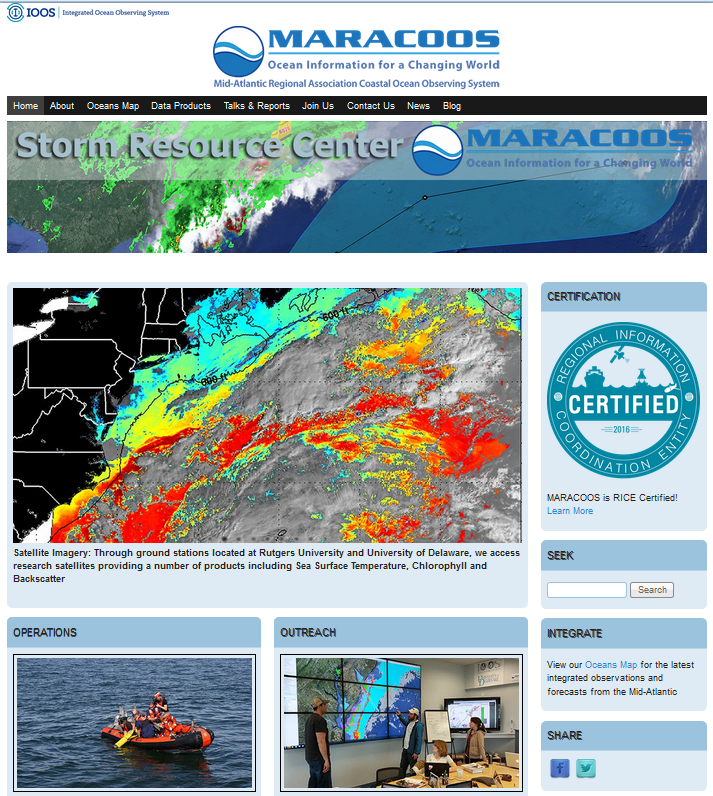 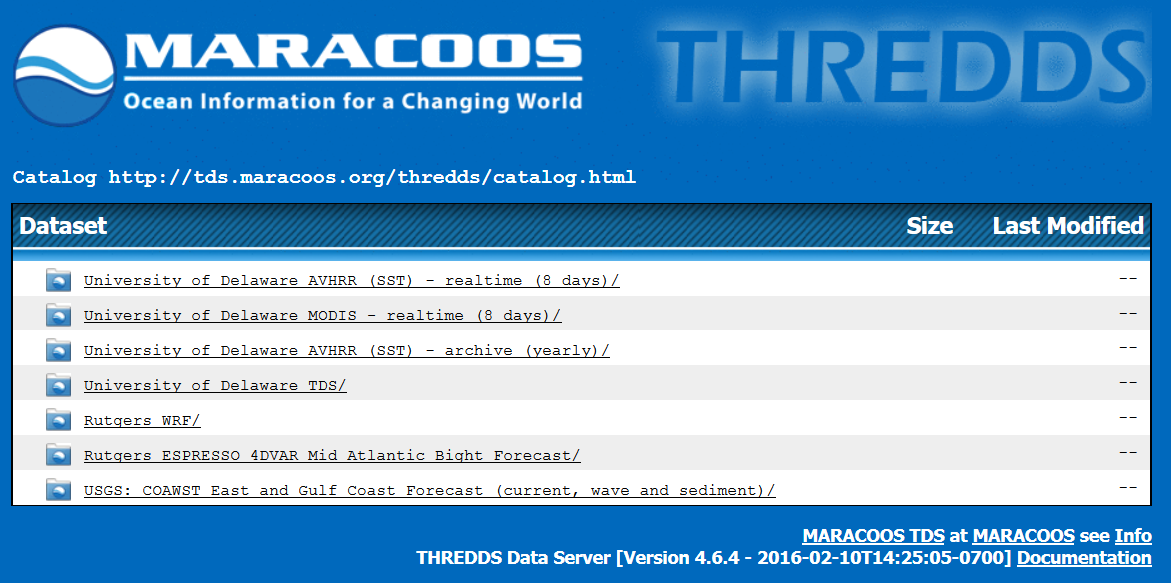 MTS 2017 Anchorage
crowley@Rutgers.edu
5
Oceansmap.maracoos.org
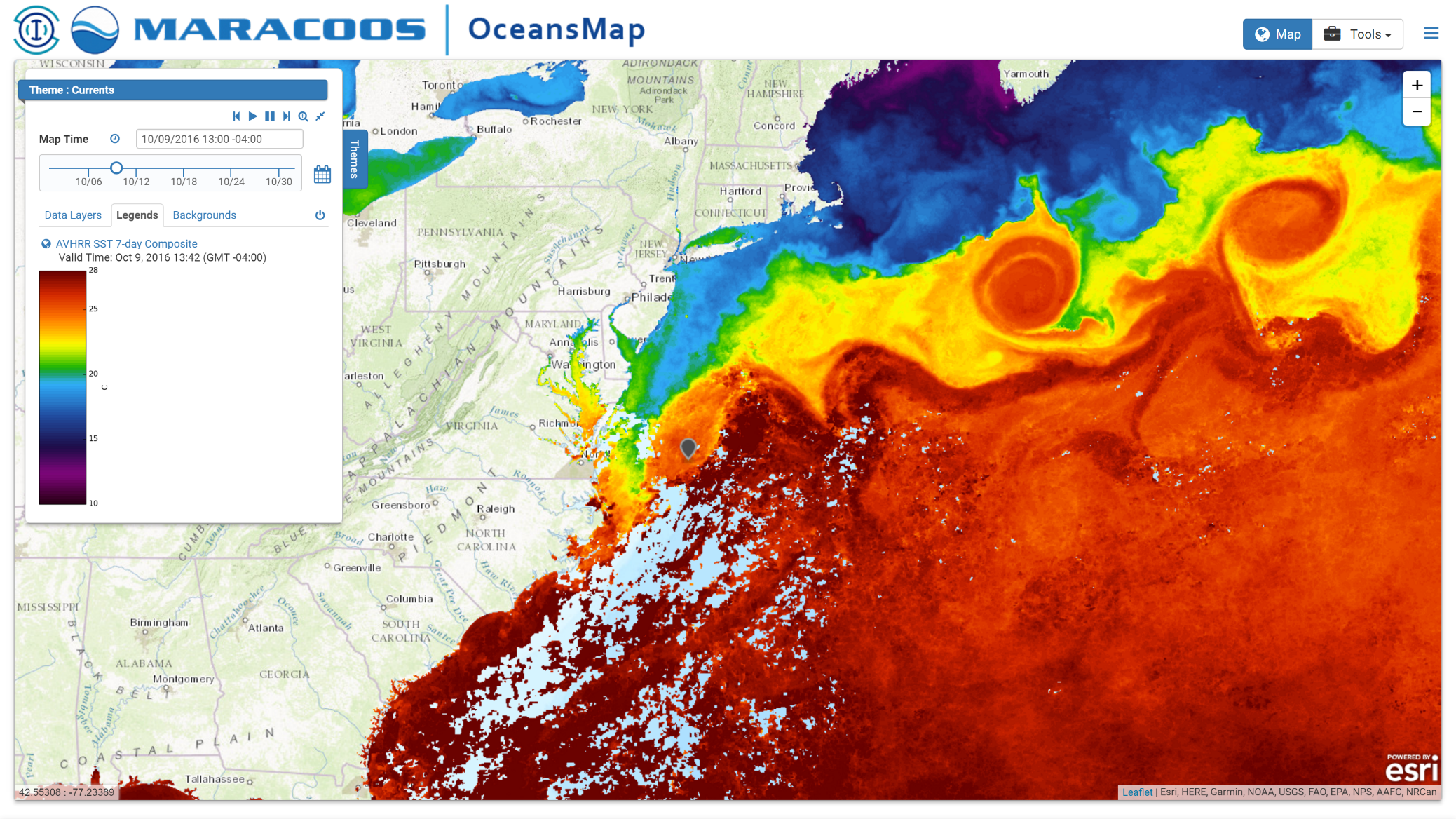 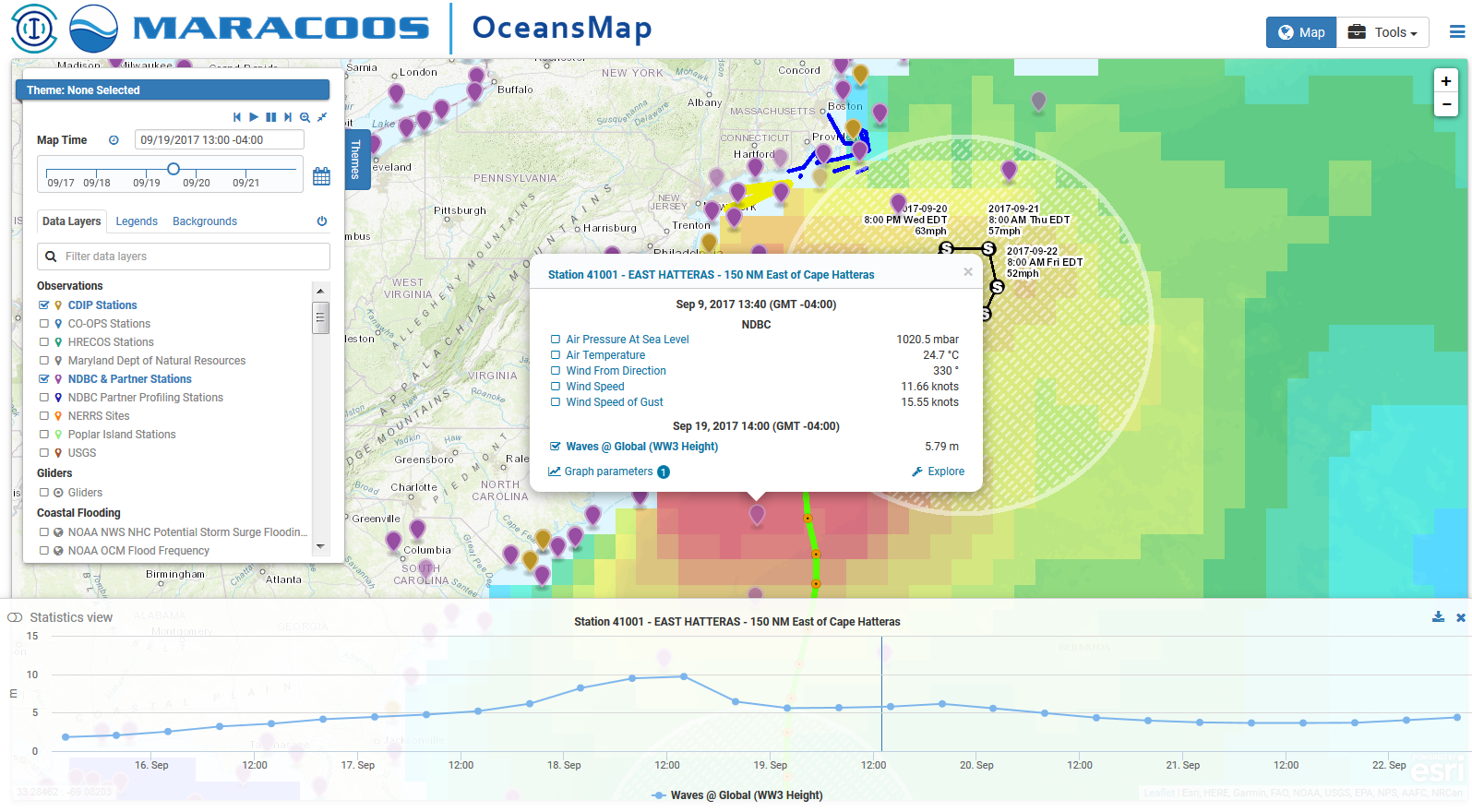 MTS 2017 Anchorage
crowley@Rutgers.edu
6
MARACOOS Certification
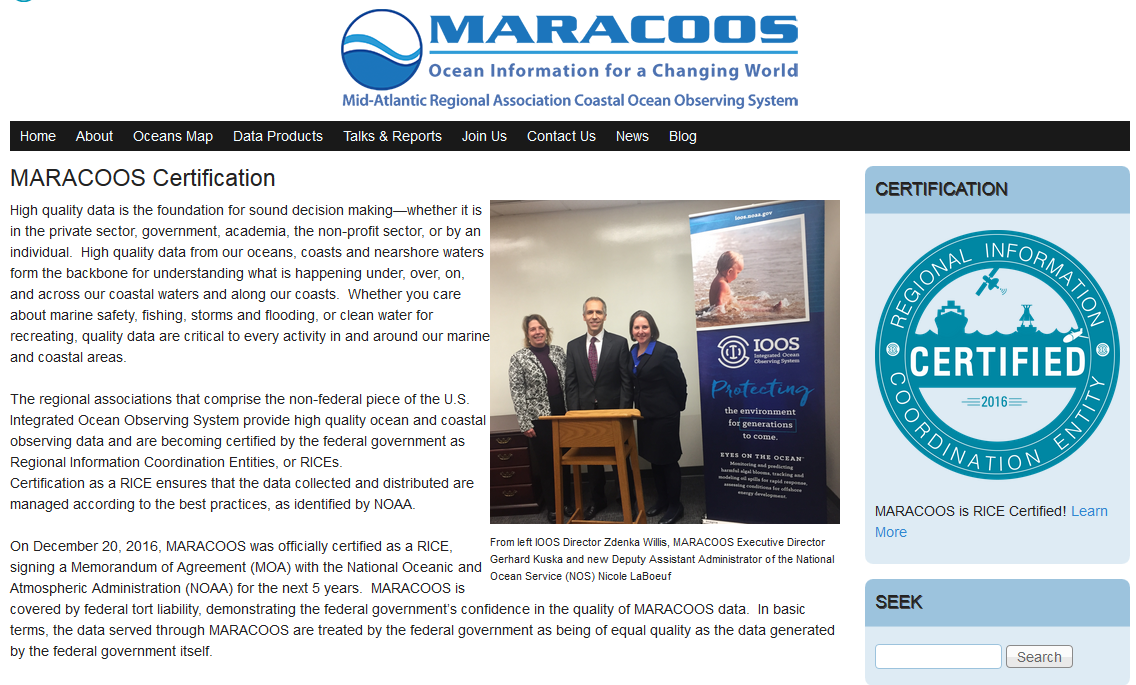 MARACOOS’ ability to achieve and consistently maintain federal data quality standards led to its certification as a Regional Information Coordination Entity (RICE) in December 2016.  


What does that all mean?
Assures users that MARACOOS data meet or exceed federal standards for quality (names names!)

Ensures that the data collected and distributed by the RICE are managed according to the best practices, as identified by NOAA.

MARACOOS.org/certification
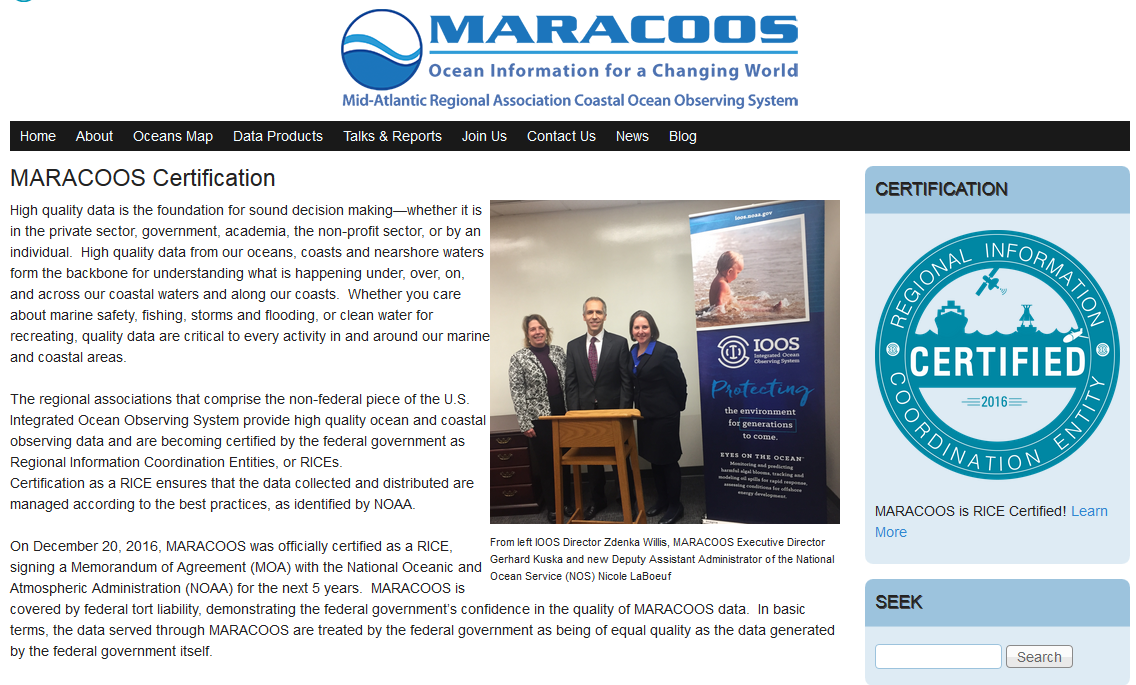 MTS 2017 Anchorage
crowley@Rutgers.edu
7
MARACOOS Data Mgmt & Communication (DMAC)
The system includes:
management of in situ & remotely-sensed observation and model** data
data-model connections for comparison
data access services such as Thematic Real-time Environmental Distributed Data Services (THREDDS), Open-source Project for a Network Data Access Protocol (OPeNDAP)
common data formats such as NetCDF
delivery of data to operational users
**Note: models are not certified
MTS 2017 Anchorage
crowley@Rutgers.edu
8
Data Assembly Center
The DAC includes:
data generated by MARACOOS partners (eg. Gliders)
data collected by non-partner organizations such as the Hudson River Environmental Conditions Observing System (HRECOS)
data from government providers: NDBC, CO-OPS, NERRS, USGS, CBIBS
MARACOOS data is delivered to national data assembly centers (DACs) (GliderDAC and the National HF-RADAR Network).
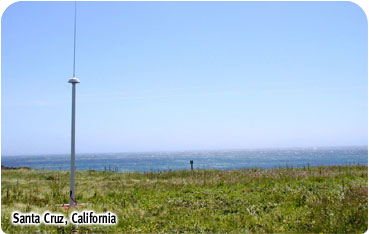 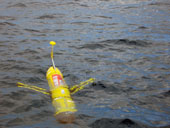 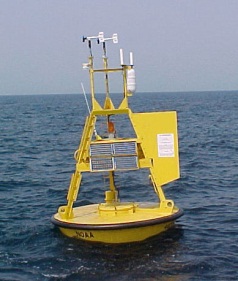 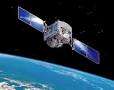 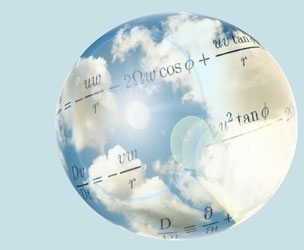 MTS 2017 Anchorage
crowley@Rutgers.edu
9
Data
MTS 2017 Anchorage
crowley@Rutgers.edu
10
There are MANY types. Today we are focusing on:
High Frequency Radar (HF Radar)
Ocean Gliders
Advanced Very High Resolution Radiometer (AVHRR),
Hudson River Environmental Conditions Observing System (HRECOS)
MTS 2017 Anchorage
crowley@Rutgers.edu
11
HF-Radar
MTS 2017 Anchorage
crowley@Rutgers.edu
12
HF-Radar
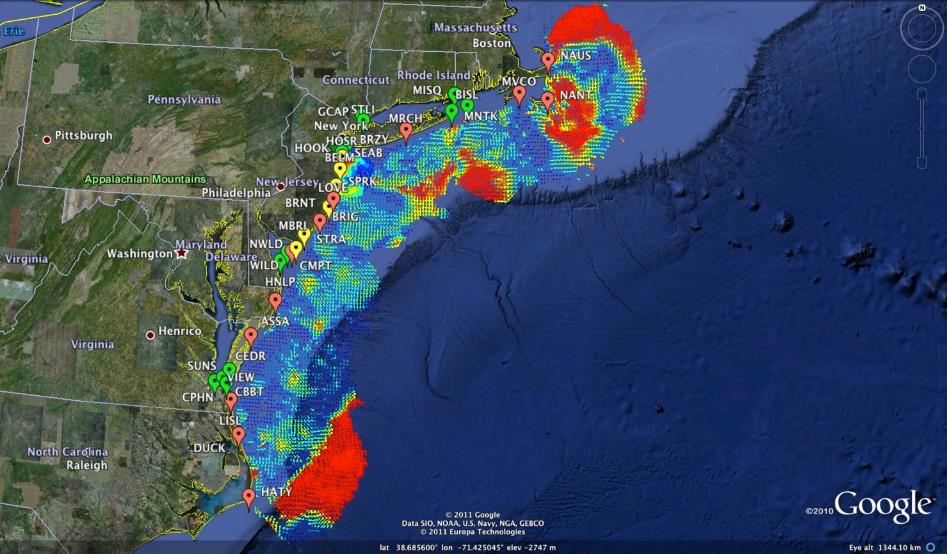 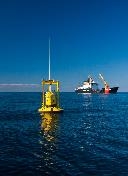 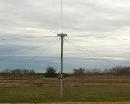 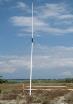 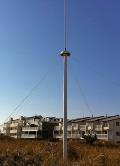 Mid-Atlantic HF Radar Network
17 Long-Range CODARs
  8 Medium-Range CODARs
16 Short-Range CODARs
41 Total CODARs in Region

+5 CODARs outside Region
 46 Total CODARs

Hourly currents
Industry Partner: CODAR Ocean Sensors
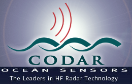 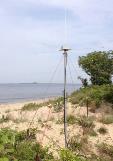 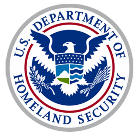 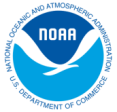 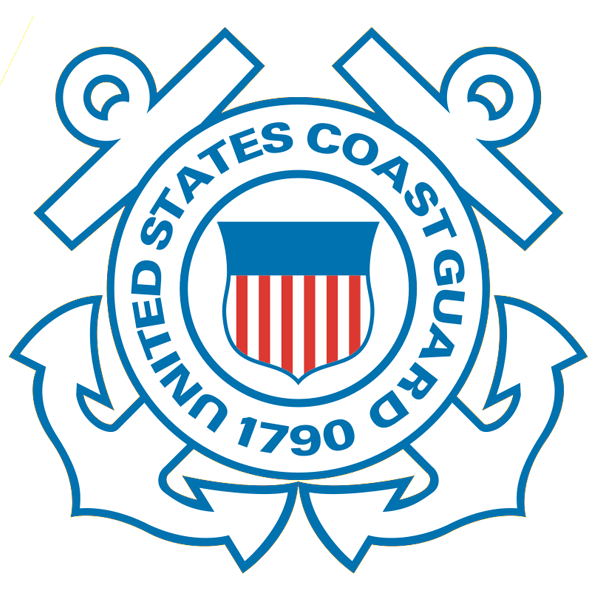 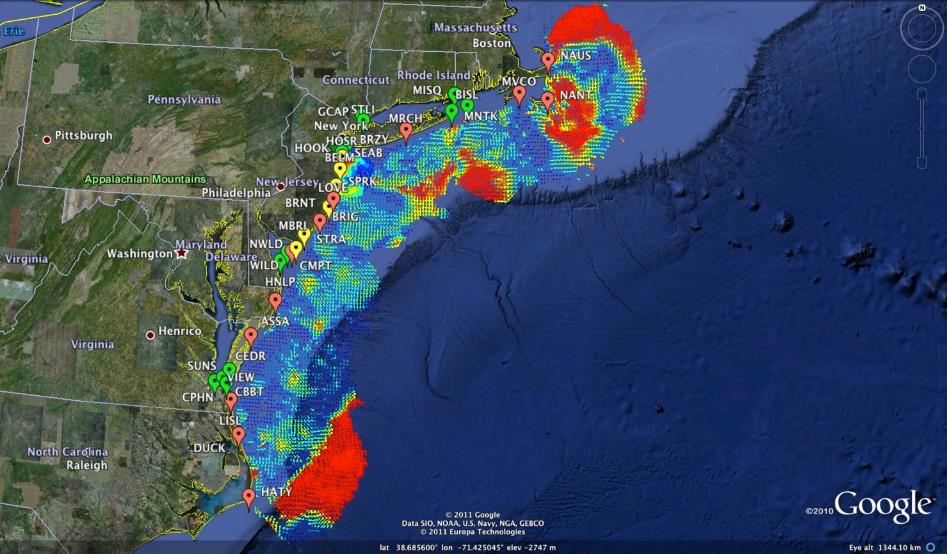 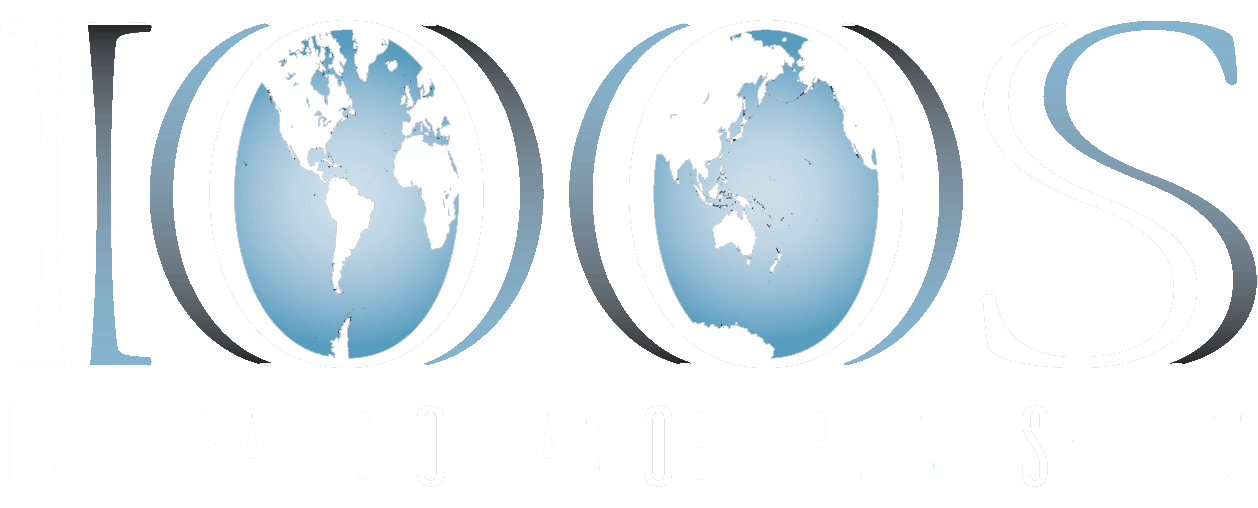 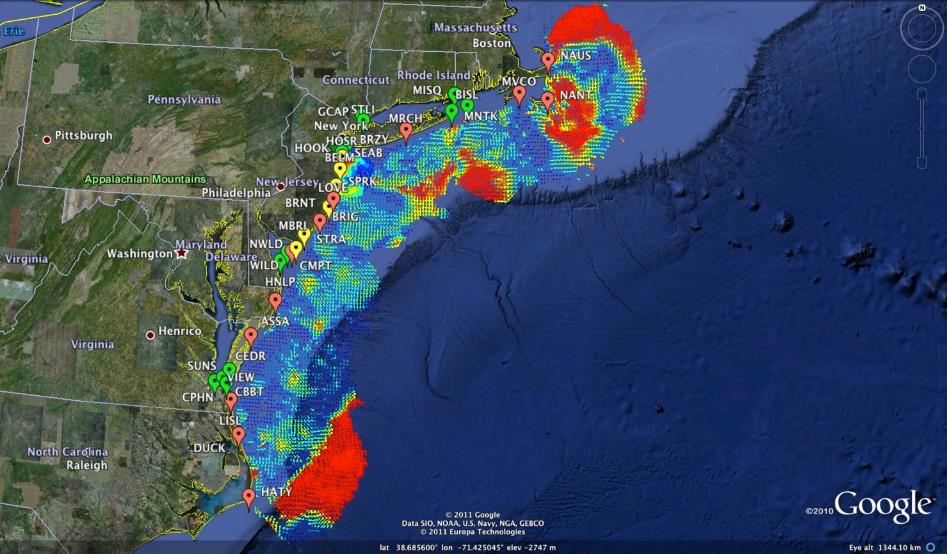 13
CODAR Coverage:
Long Range (6km)                 Medium Range (2.5km)                Short Range (1km)
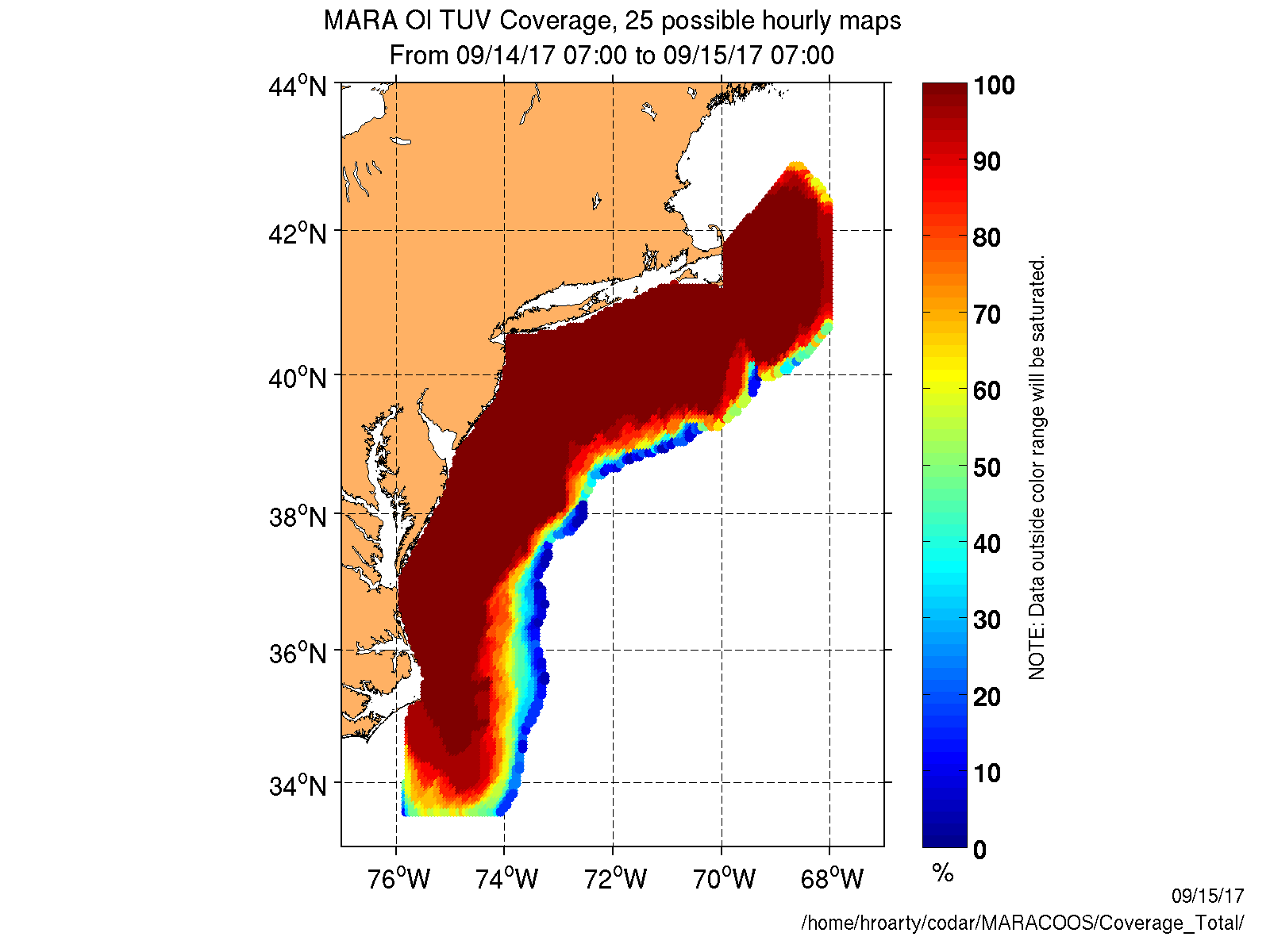 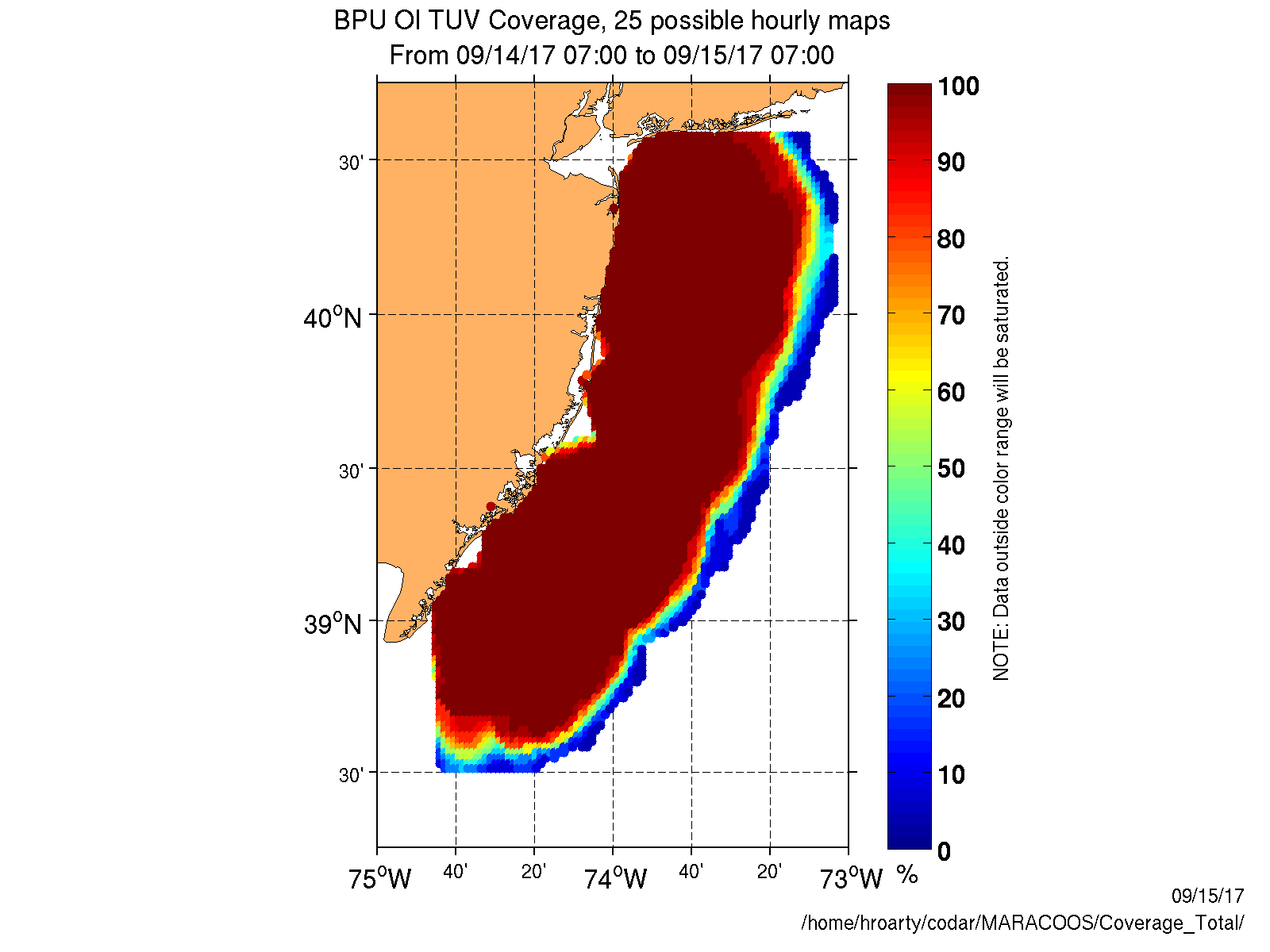 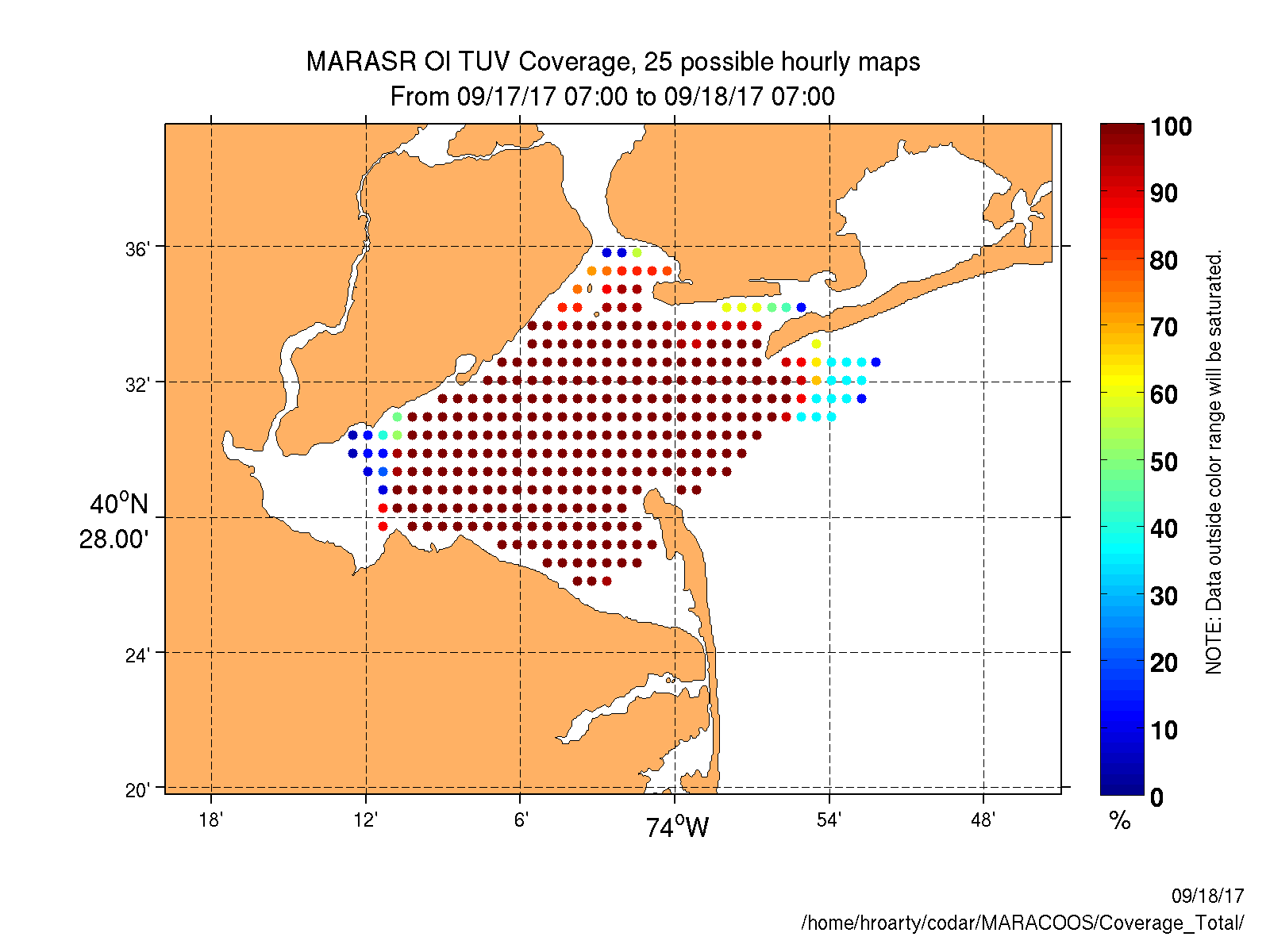 MTS 2017 Anchorage
crowley@Rutgers.edu
14
HF-Radar: Radials vs Vectors
Radials					Total Vectors
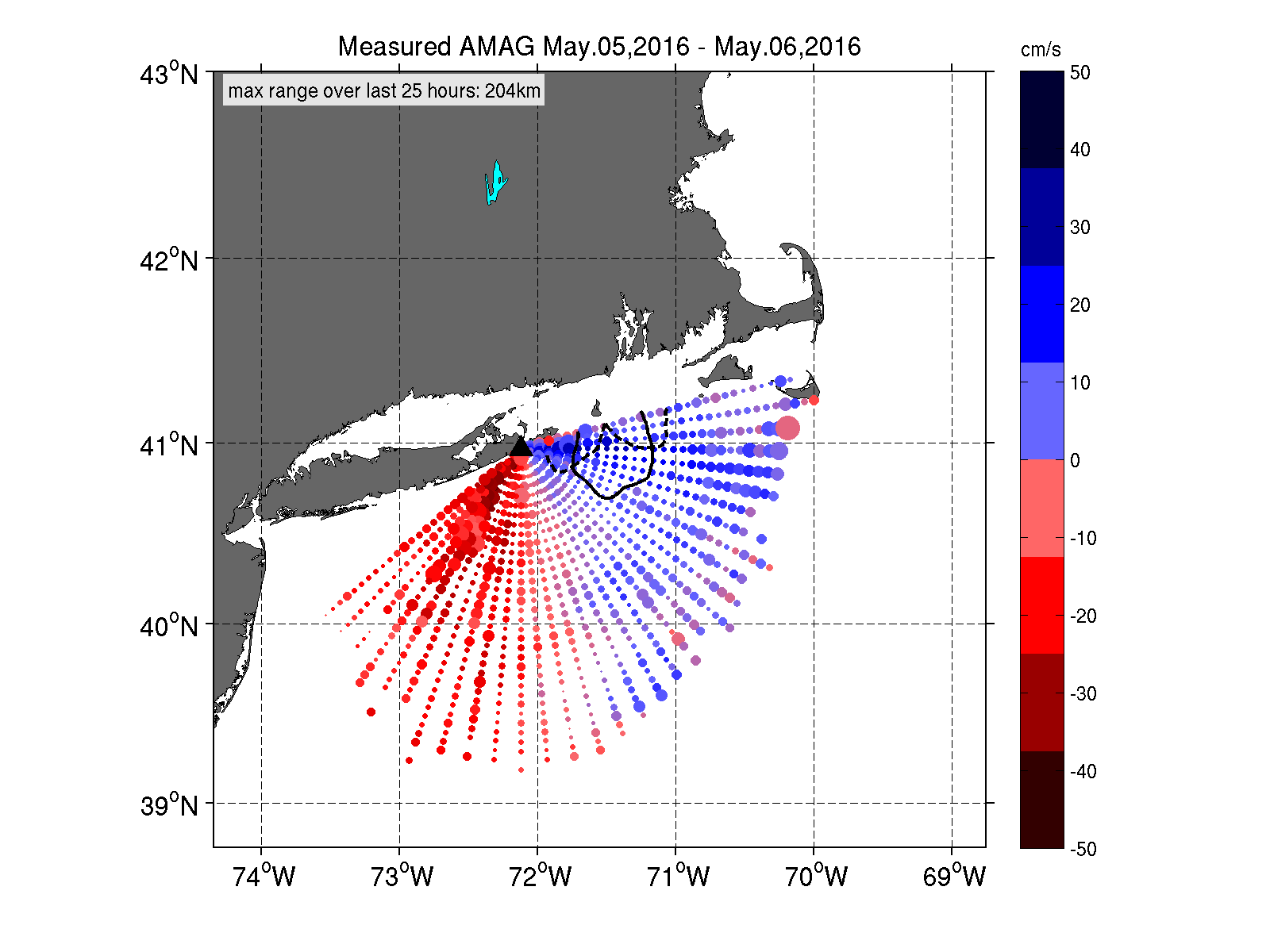 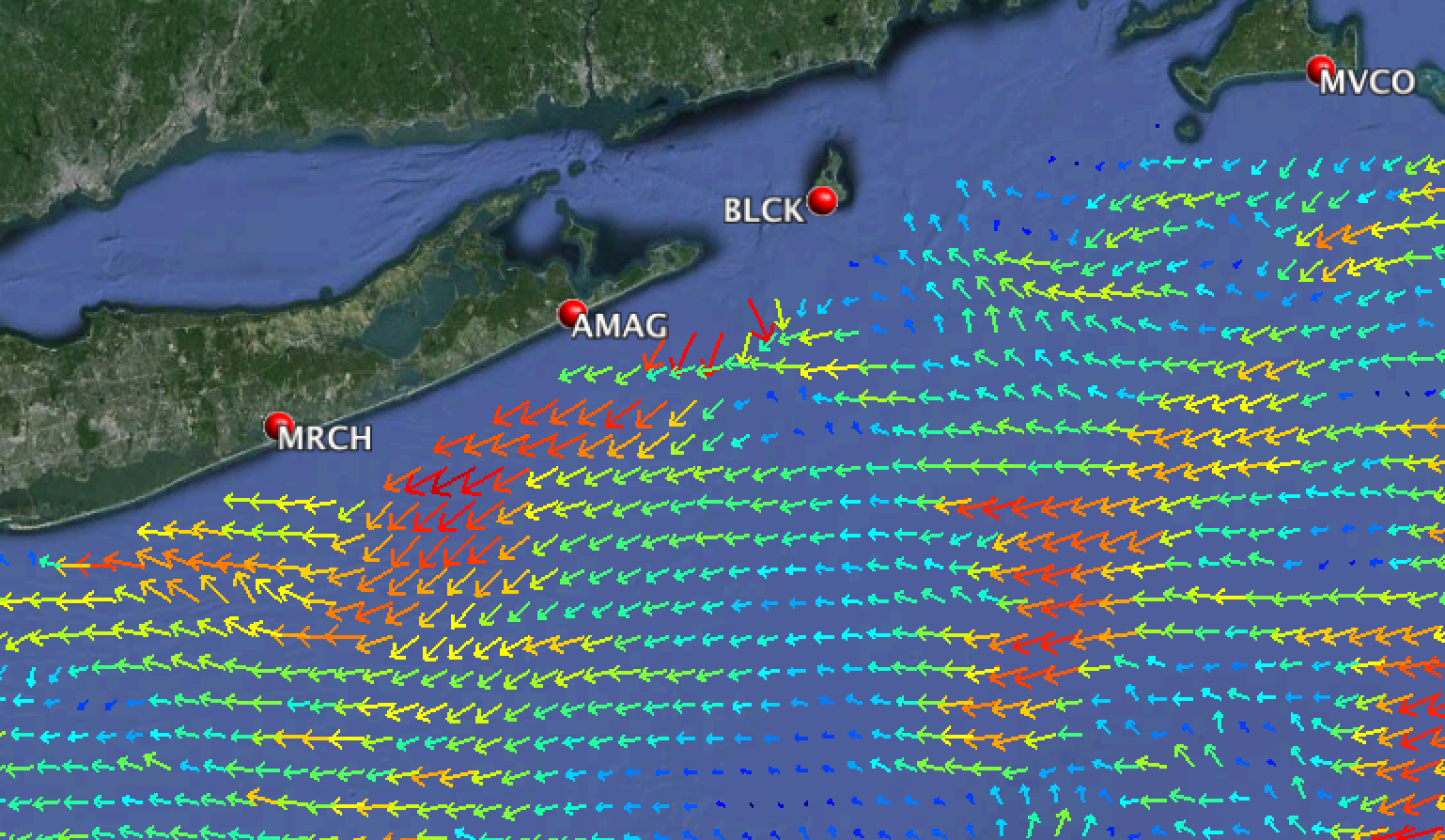 15
HF-Radar: Required QARTOD QC
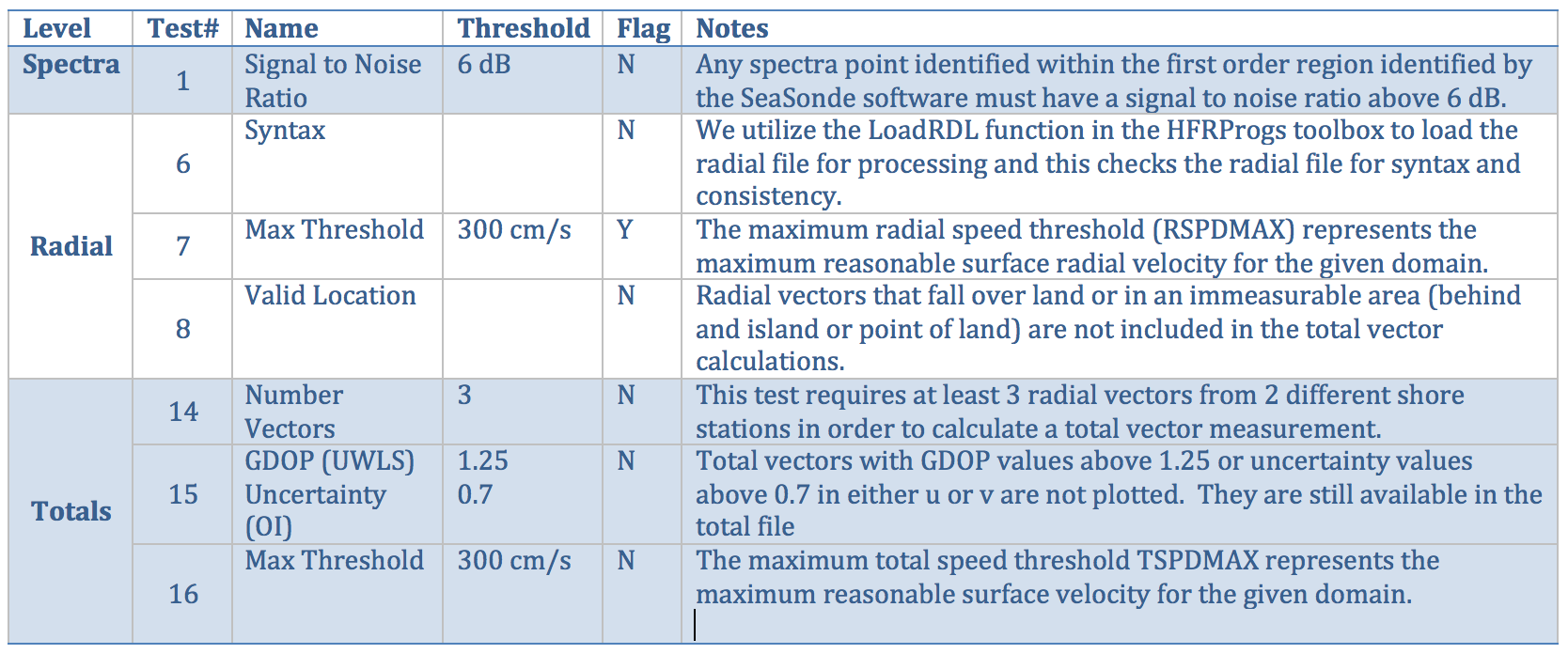 All required QARTOD tests are enabled.
16
HF-Radar: QARTOD QC Tests
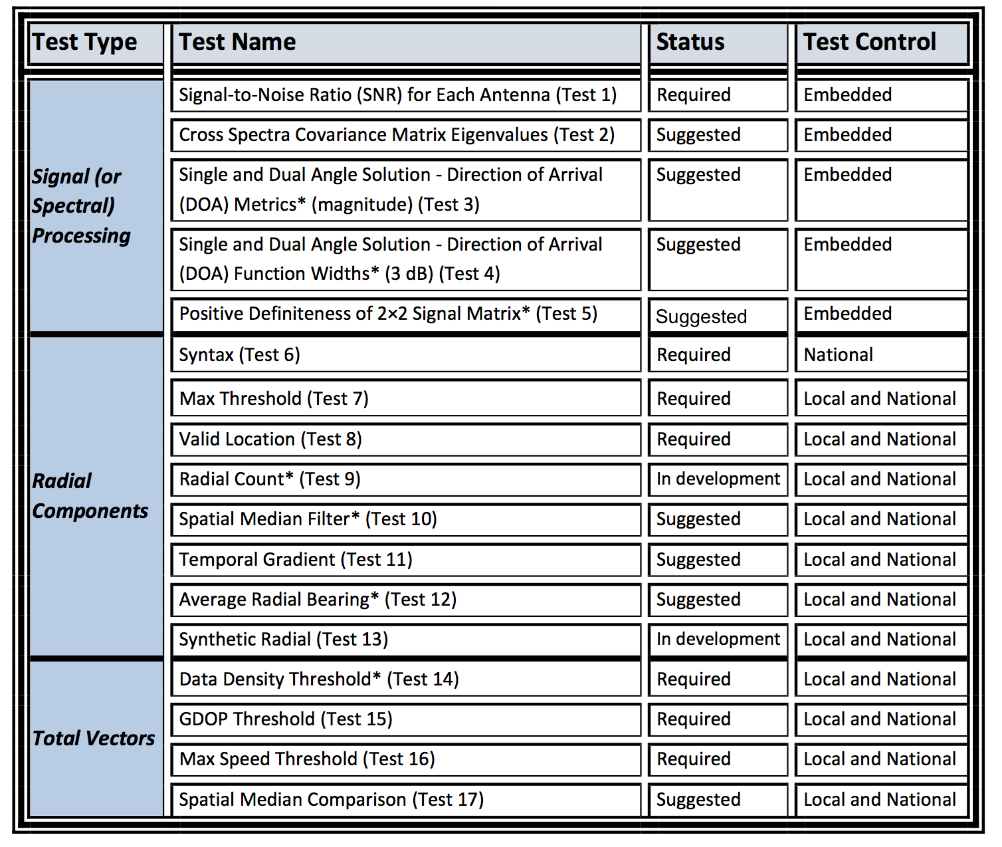 From
QARTOD
Manual for
HF Radar
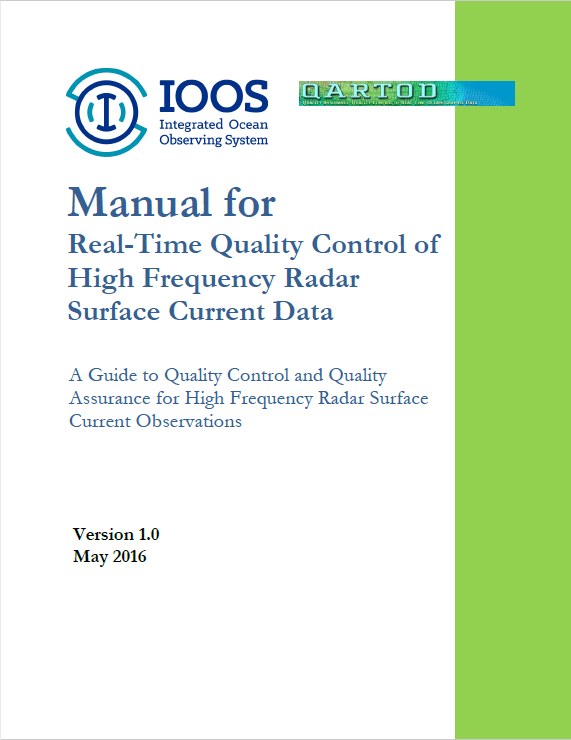 17
National HF-Radar Network
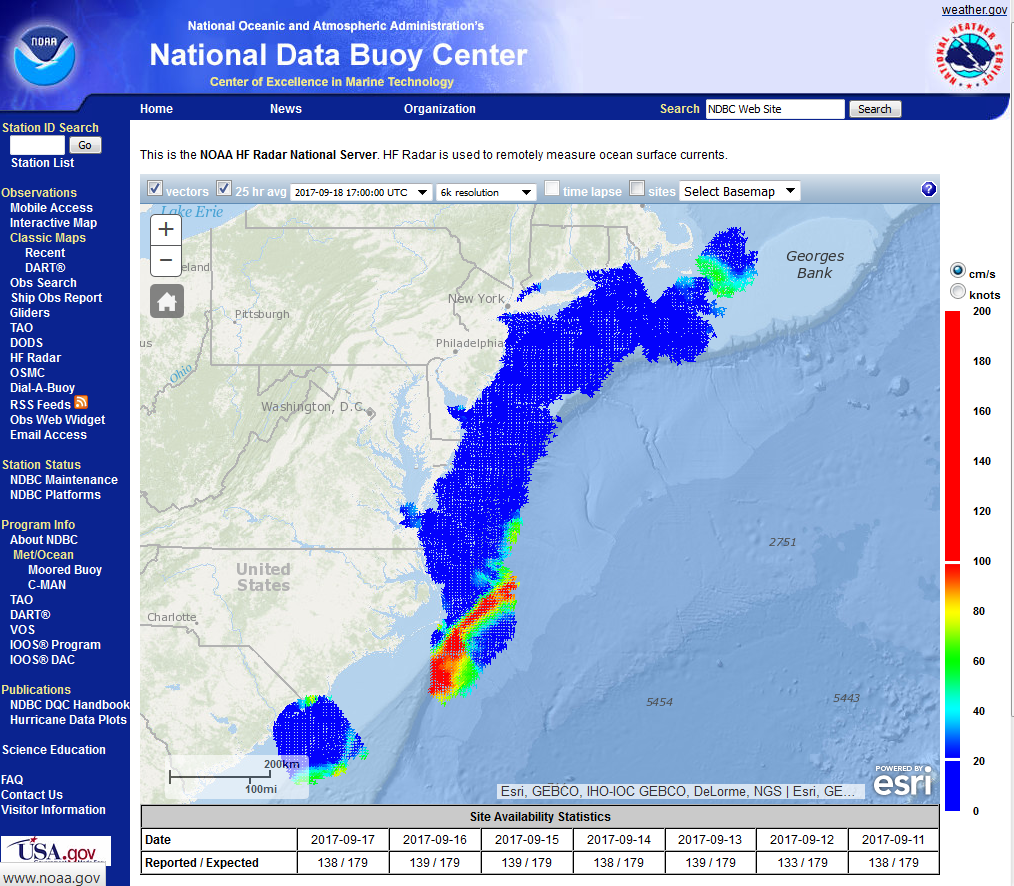 All data are  archived through the national network
Hfradar.ndbc.noaa.gov
18
Underwater Gliders
MTS 2017 Anchorage
crowley@Rutgers.edu
19
Gliders
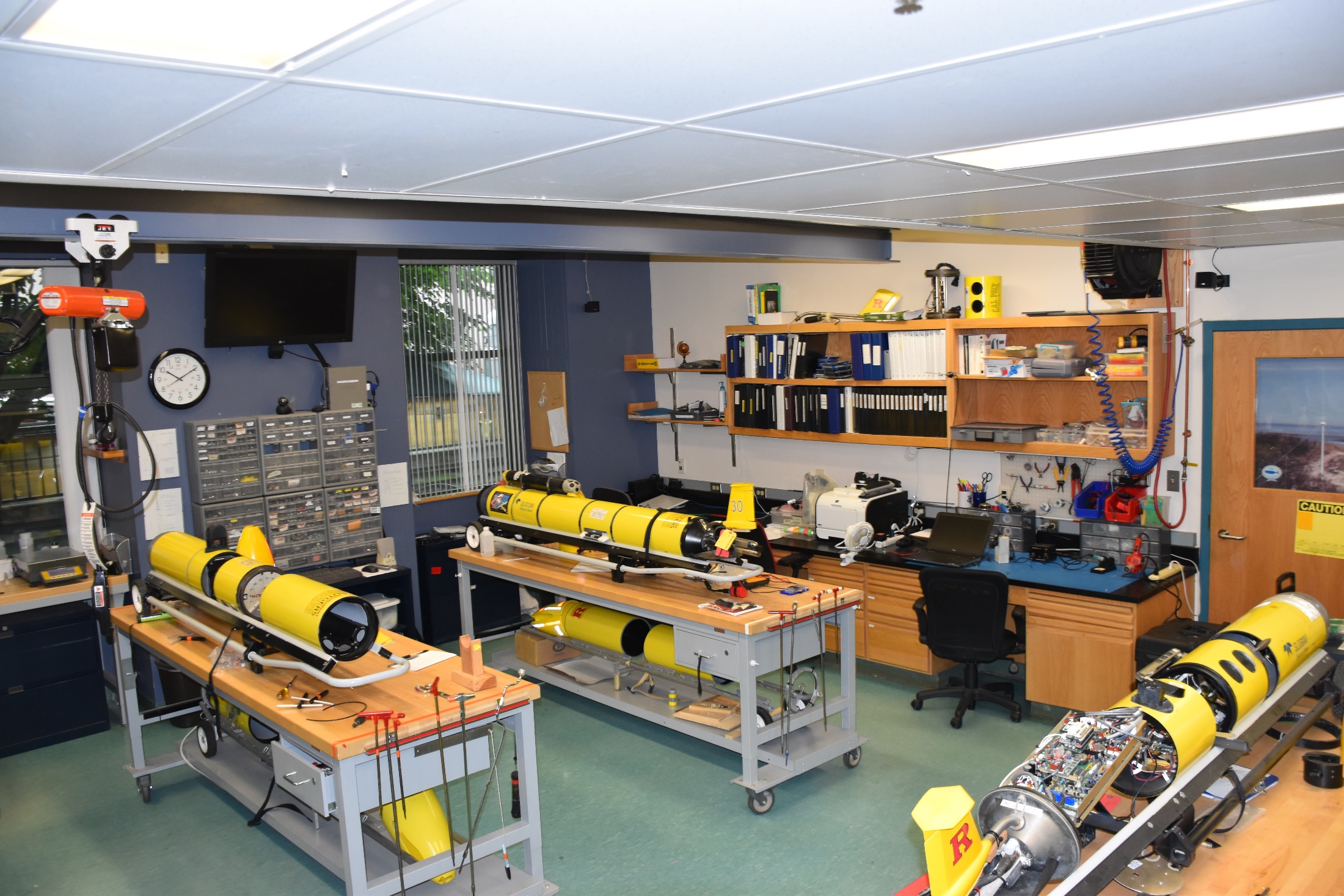 MARACOOS leverages Teledyne Webb Slocum Gliders
MTS 2017 Anchorage
crowley@Rutgers.edu
20
Glider Flexibility
Acoustic Modem
ADCP/DVL
Altimeter
Bathyphotometer (bioluminescence)
Beam Attenuation Meter
Echo Sounder
Optical Backscatter
Optical Attenuation
Oxygen
Conductivity, Temperature, Depth
Fish Tracking
Fluorometer
Hydrocarbon
Hydrophones
Nitrates
PAR sensor
Radiometer
Scattering Attenuation Meter
Spectrophotometer (red tide)
Turbulence
Wave Accelerometer
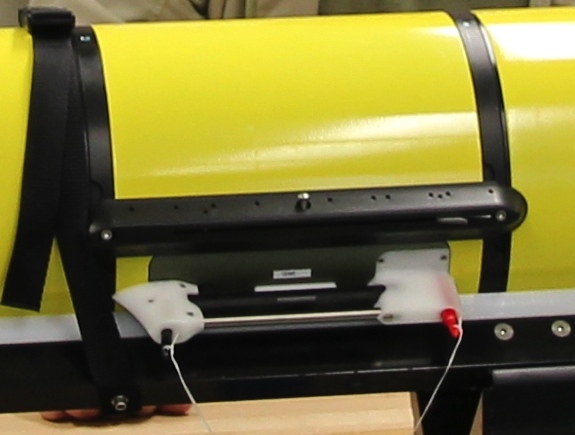 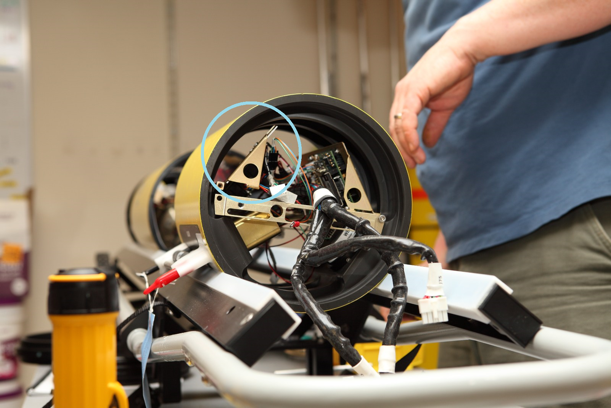 Internal Payload Bay
Internal
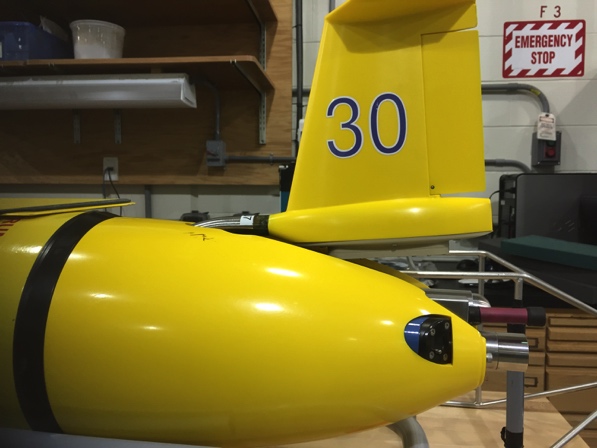 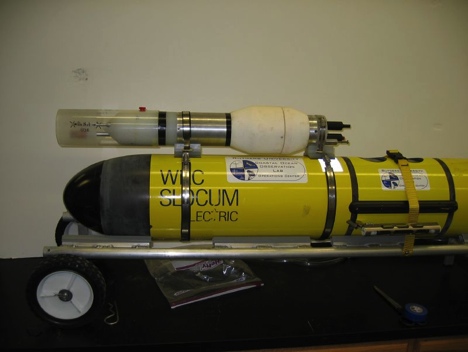 External Mounted
External Payload Area
MTS 2017 Anchorage
crowley@Rutgers.edu
21
Glider Data QA/QC
EPA Quality Assurance Project Plan:

Glider Mission Planning

SeaBird  CTD 

Aanderra Optode 3835

Documents for  pre- and 
	post- deployment glider, CTD  and DO QA
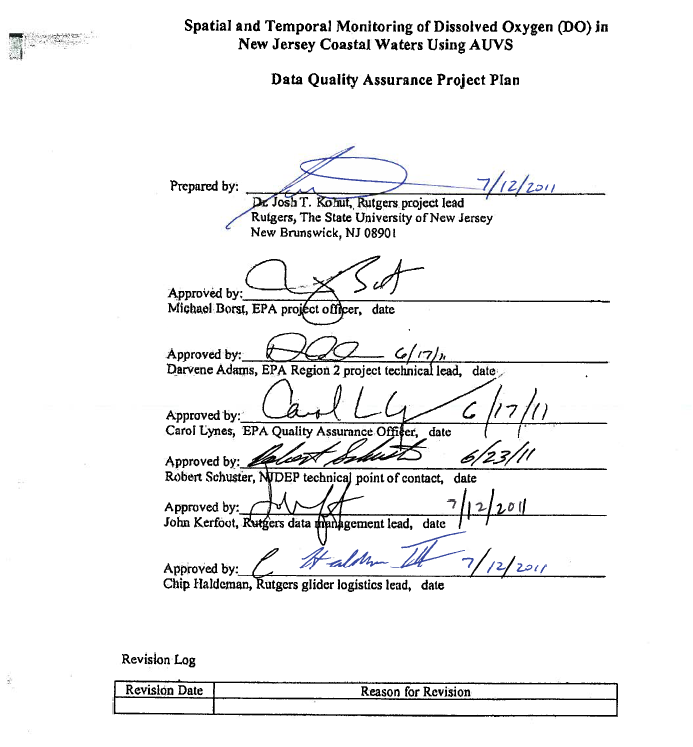 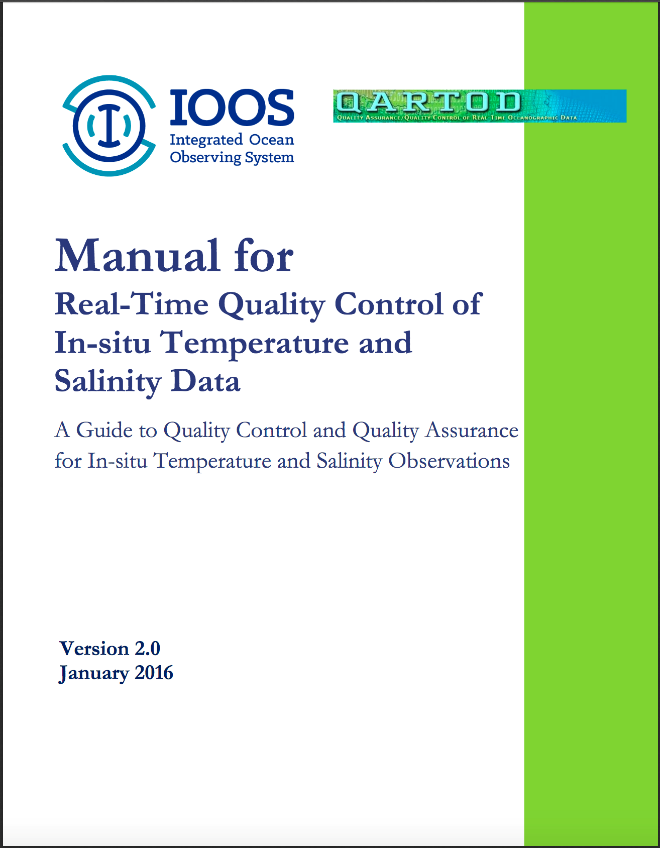 QARTOD
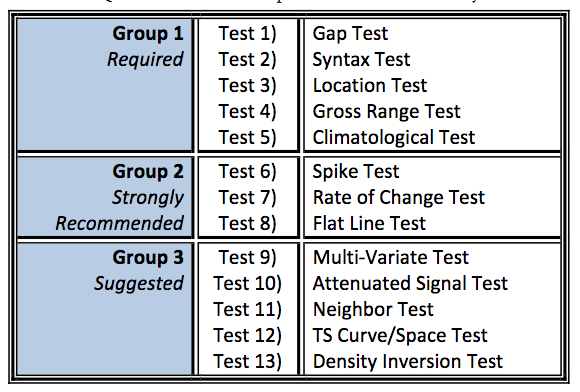 MTS 2017 Anchorage
crowley@Rutgers.edu
22
Required Real-Time QARTOD Tests
Timing/Gap Test: data received in the expected time window
Syntax Test: data able to be translated to meaningful values
Location Test: data measured in the geographically expected location
Gross Range Test: valid instrument measurement range
Pressure
Temperature
Conductivity
Salinity
Pressure Test: monotonic increase/decrease in pressure records over the profile
MTS 2017 Anchorage
crowley@Rutgers.edu
23
Strongly Recommended Real-Time QARTOD Tests
Performed on Pressure, Temperature, Conductivity and Salinity
Climatological Test: values fall in an expected range.  Currently, global values are used, but plans to use local ranges are in the works.
Spike Test: capture individual spikes in variable records.  Large values marked as failing while smaller values marked as suspect.
Rate of Change Test: marks improbable time-based rate of change between successive records.
Flat Line Test: marks continuously repeated observations of the same value.
MTS 2017 Anchorage
crowley@Rutgers.edu
24
Suggested Real-Time QARTOD Tests
Future work, with the exception of #5, due to the relative sparseness of real-time data sets.  May be implemented on delayed mode data sets in the future.

Multivariate Tests
Attenuated Signal Tests
Previous Profile Test
TS Curve/Space Test
Density Inversion Test
MTS 2017 Anchorage
crowley@Rutgers.edu
25
National Glider DAC
T/S Product Visualizations: https://gliders.ioos.us/map/
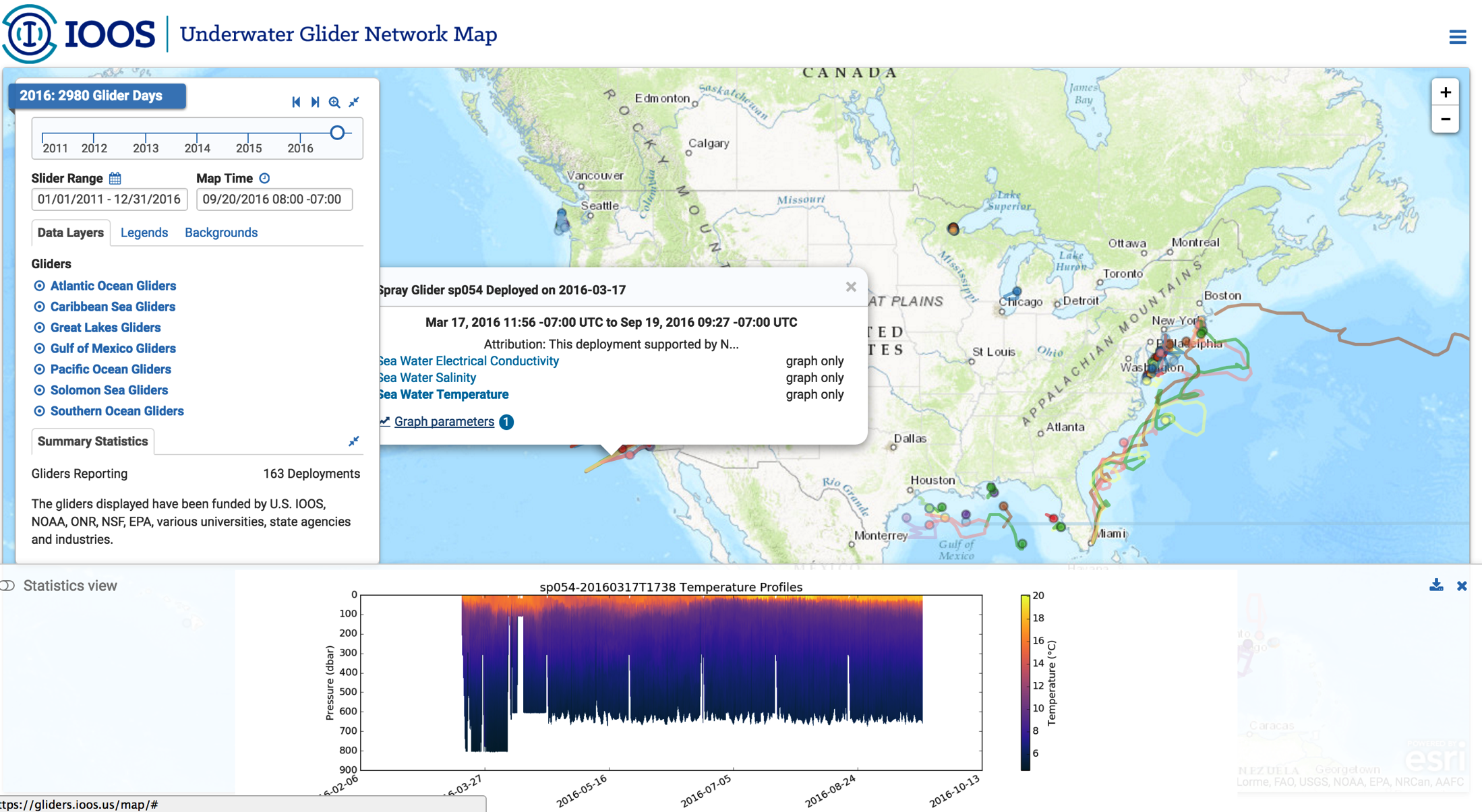 MTS 2017 Anchorage
crowley@Rutgers.edu
26
AVHRR Satellite Data
MTS 2017 Anchorage
crowley@Rutgers.edu
27
Satellites – MARACOOS Receiving Stations
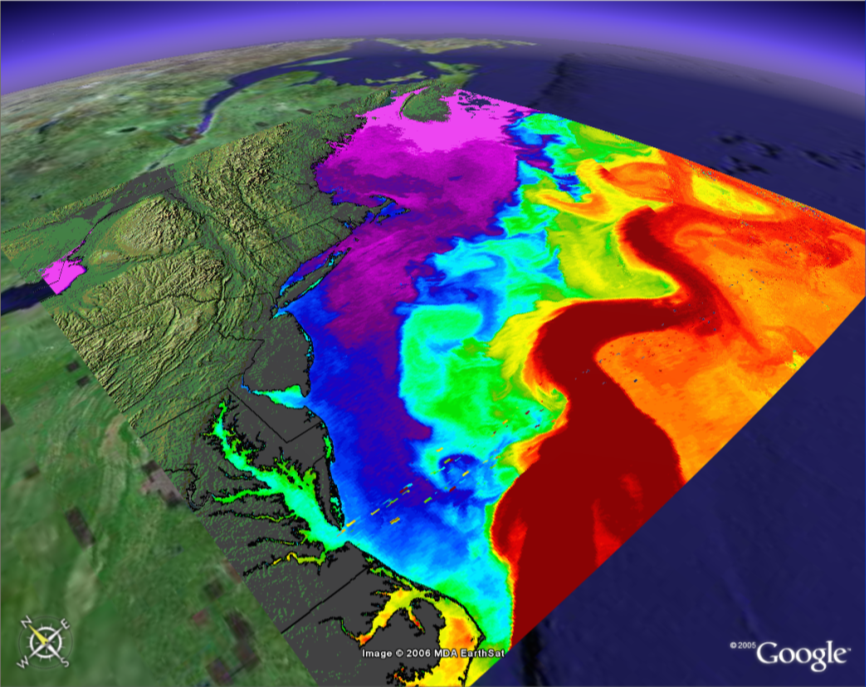 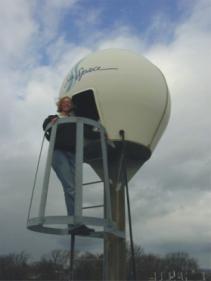 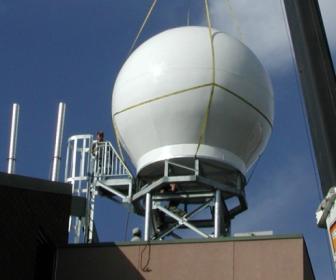 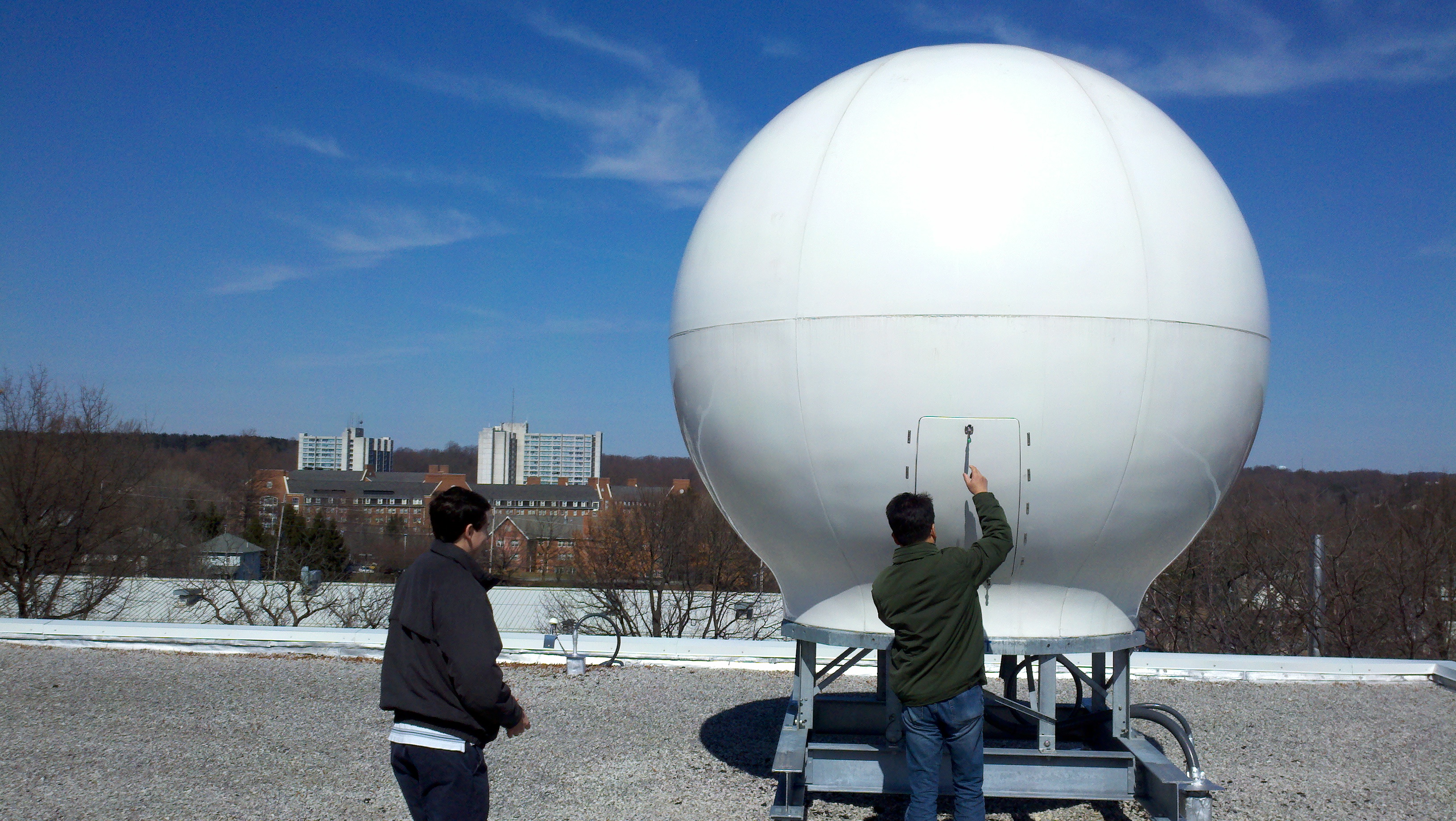 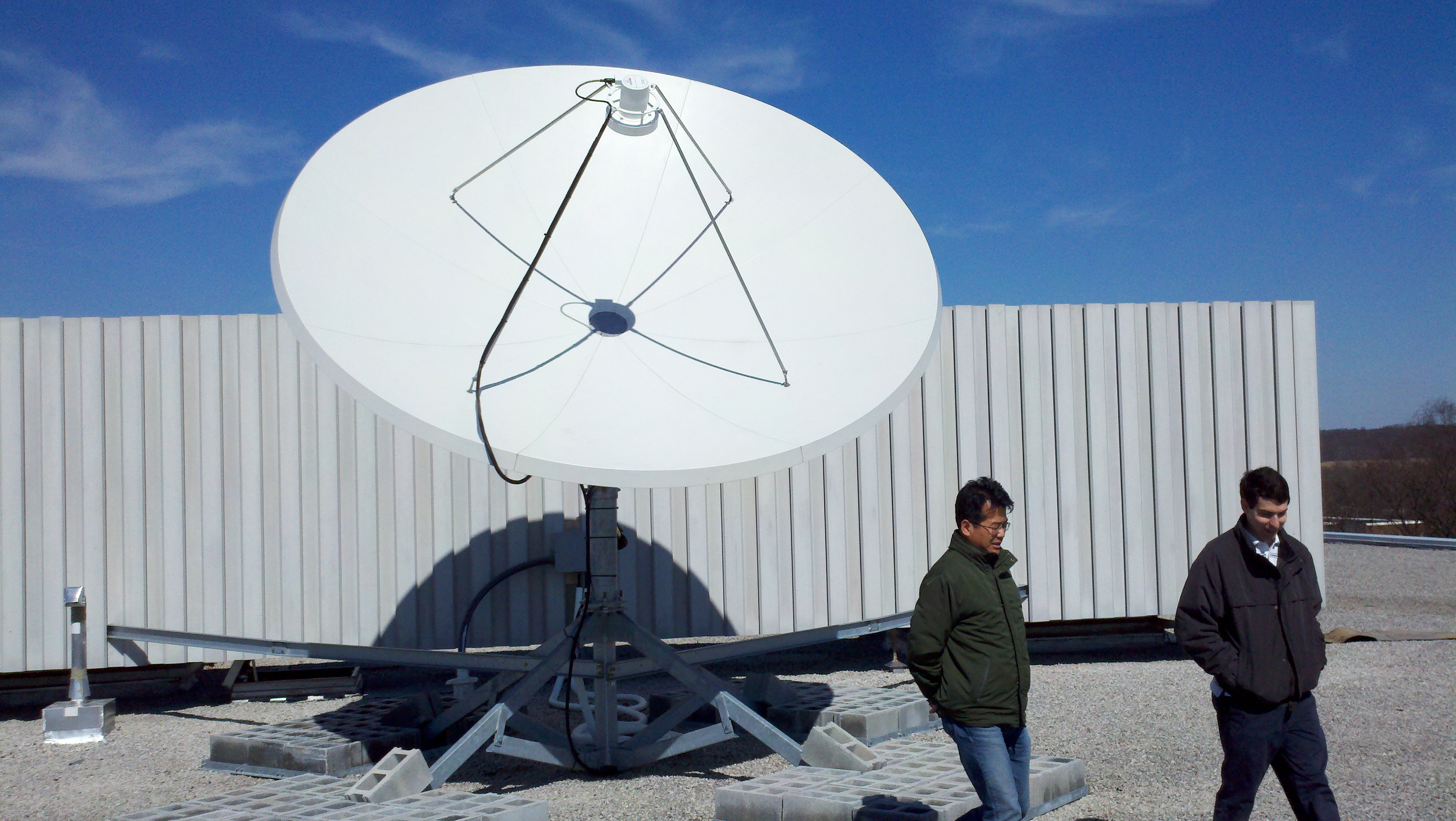 28
AVHRR SST Data Workflow
Available products
Single Pass Aggregation: Annual aggregations of single passes, 2013 to present
Single Pass Individual Files: individual satellite passes, 2013 to present
1-day-Aggregation: annual aggregations of 1-day composites from 2013 to present
1-Day Individual Files: individual 1-day composites from 2013 to present
3-day-Aggregation: annual aggregations of 3-day composites from 2013 to present
3-Day Individual Files: individual 3-day composites from 2013 to present
7-day-Aggregation: annual aggregations of 7-day composites from 2013 to present
7-Day Individual Files: individual 7-day composites from 2013 to present
Dish
Satellite Raw Data
TeraScan
NCDF-3 Output SST
R
De-cloud/masking reprojection; Output NCDF-4
MARACOOS TDS
29
AVHRR SST: Automated QC Tests
Time Test: A measurement fails the time test if it is more than 2 degrees cooler than the mean of the satellite passes in the previous 72 hrs.
Climatology Test: A measurement fails if the temperature is more than 5 degrees colder than the climatologies from the NSIPP AVHRR Pathfinder and Erosion Global 9km SST Climatology.
Sequential time and climatology test: In this test, the previous 72 hours of satellite passes are first passed through a climatology test, then passed through the time test. It is a sequential test, rather than two independent tests.
Remember, data are flagged, NOT removed
30
AVHRR SST: Experimental Cloud Masking
Comparing satellite SST measurements with NDBC SST measurements. 
205 sites compared, Jan 1, 2006 – September 14, 2014.  
Additional visual inspection of each data set
For each site, a root mean square (RMS), bias and observation number statistic was calculated. only pixels that passed all tests), failed only the time test, or failed only the climatology test are kept in the regional de-clouding process.
Remember, data are flagged, NOT removed
31
AVHRR – de-Clouded SST products
Comparing de-Clouded AVHRR to~200 NDBC buoys and platforms
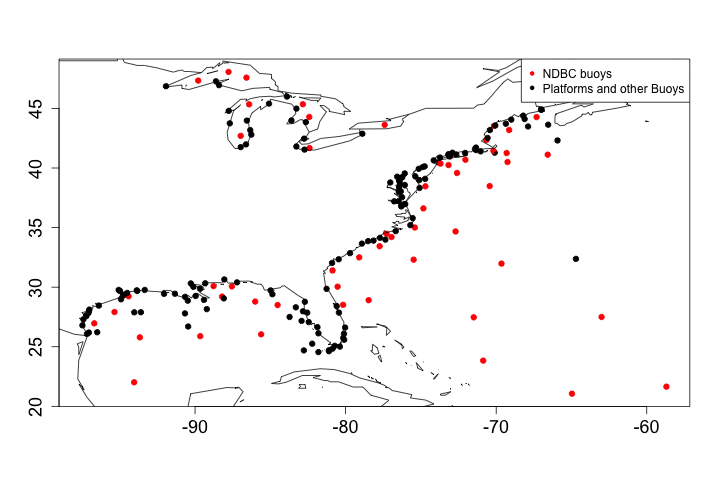 NDBC 41001 as an example 
(red dots satellite, black NDBC buoy
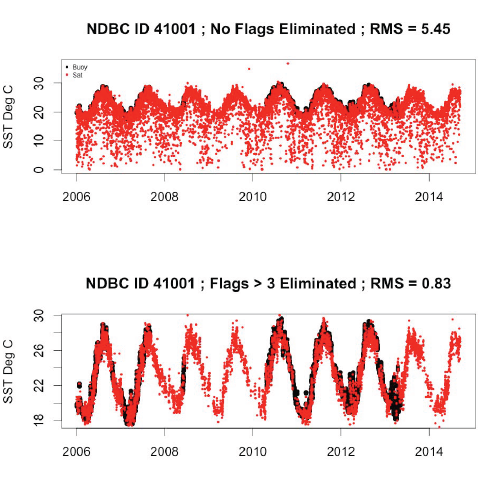 De-Clouding night imagery
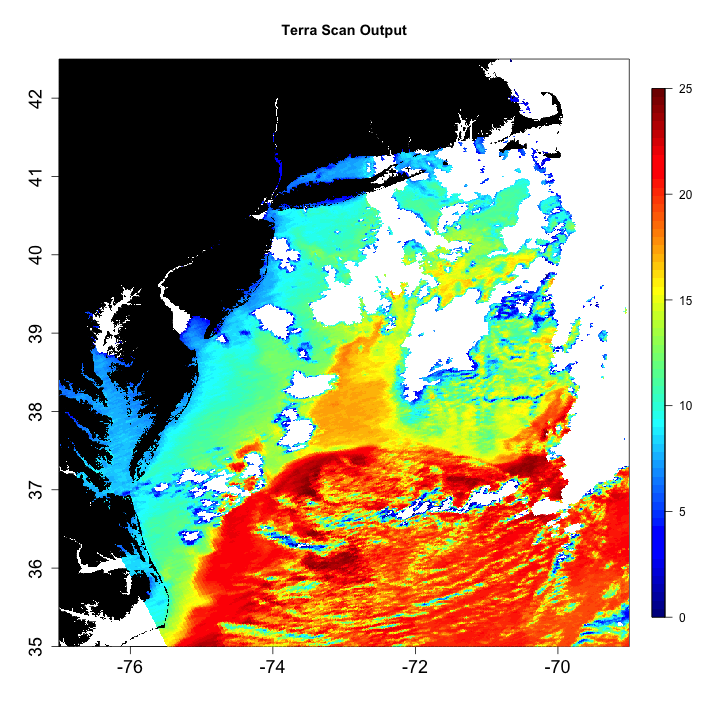 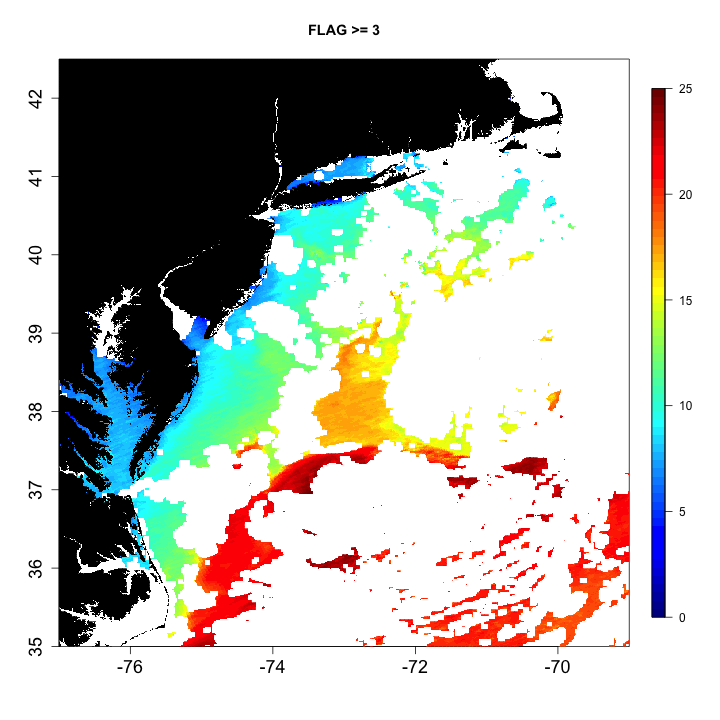 De-Clouding
MTS 2017 Anchorage
crowley@Rutgers.edu
32
U.S. IOOS is…
External: Hudson Rivers Environmental Conditions Observing System
(HRECOS)
MTS 2017 Anchorage
crowley@Rutgers.edu
33
What is HRECOS
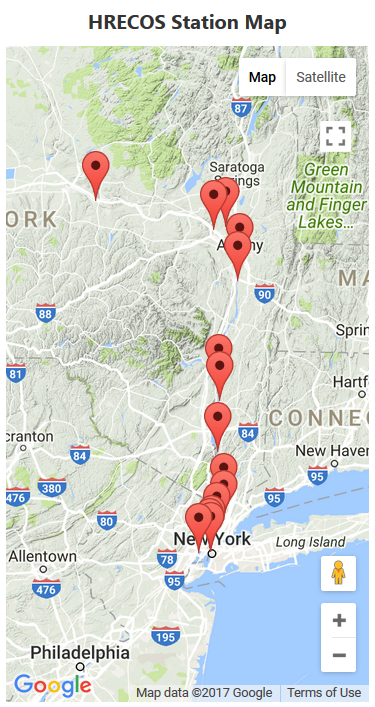 Continuous meteorological and water quality monitoring stations on the Mohawk and Hudson Rivers since 2008
Operated by a consortium of government, academic, and private institutions.  
All stations operate year-round except the Mohawk at Ilion station due to seasonal drawdown in the canal
Data: water temperature, specific conductivity, salinity (calculated from specific conductivity and temperature), dissolved oxygen, depth, water elevation, pH, turbidity, air temperature, barometric pressure, relative humidity, wind speed, wind direction, radiation, and rainfall, collected at 15 min intervals.
MTS 2017 Anchorage
crowley@Rutgers.edu
34
HRECOS Initial QC
The HRECOS QAPP describes the objectives and criteria and specifies the measures and corrective actions used to ensure data quality.  
Goal: accept at least 90% of total possible observations 
Water quality sensors and weather stations are recalibrated if they do not meet the standards specified in the QAPP.  
The data flags used for the automated real-time data flagging process are summarized in Table 1 and apply to all parameters.
MTS 2017 Anchorage
crowley@Rutgers.edu
35
Continuous meteorological and water quality monitoring stations on the Mohawk and Hudson Rivers since 2008
operated by a consortium of government, academic, and private institutions.  
All stations operate year-round except the Mohawk at Ilion station due to seasonal drawdown in the canal
Data: water temperature, specific conductivity, salinity (calculated from specific conductivity and temperature), dissolved oxygen, depth, water elevation, pH, turbidity, air temperature, barometric pressure, relative humidity, wind speed, wind direction, radiation, and rainfall, collected at 15 min intervals.
HRECOS Final QC
Quarterly Review

Missing data added
The recorded data is also reviewed and flagged
Recalculates automatic flags using actual seasonal averages, 
Run SOPs based on their documentation
Makes a final determination for the public record by applying the final flag values
36
Overview of Real-Time & Quarterly Process
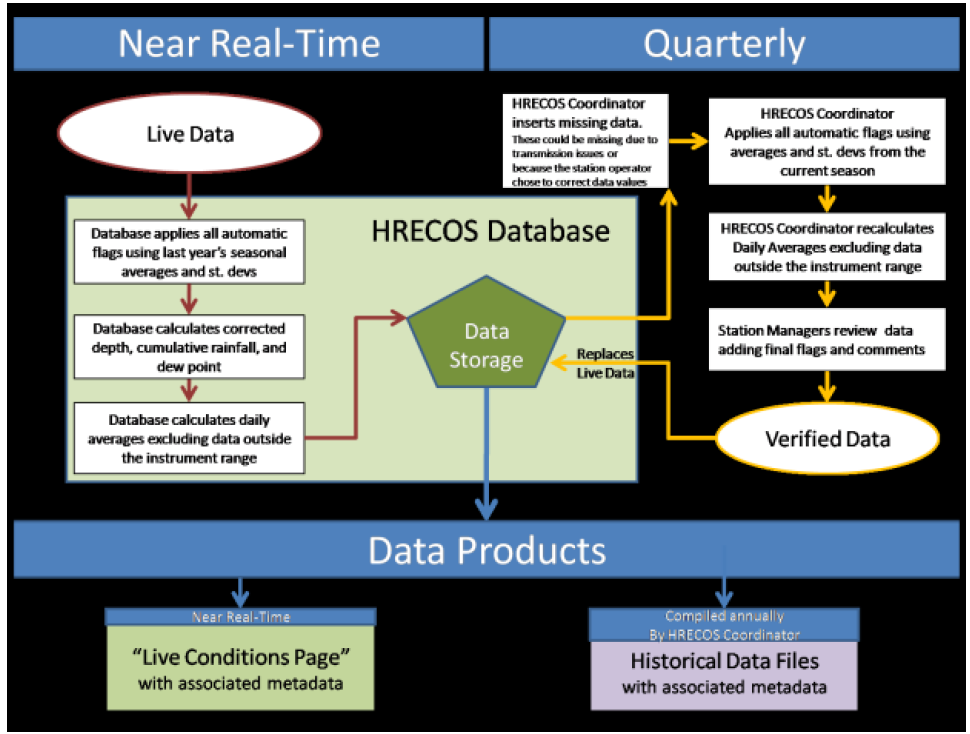 HRECOS has both an automated real-time flagging process and a manual quarterly process in place
MTS 2017 Anchorage
crowley@Rutgers.edu
37
Summary
So much data, and all available for public use
Only an example of numerous datasets from partners available
Any piece of this talk could have been a single 20 minute presentation
Today, examples of single platform, multi-platform, Federal Government and external data QC were presented
Certified data! We Certify our own through QARTOD, SOPs, and confirm that external data have a QA/QC process in place. Otherwise data is “citizen science”

Maracoos.org, Oceansmap.maracoos.org
crowley@Rutgers.edu
Thanks to US IOOS, my co-authors and the dozens of people that support the MARACOOS project
MTS 2017 Anchorage
crowley@Rutgers.edu
38
39
U.S. IOOS is…
HF Radar Data Flow Chart
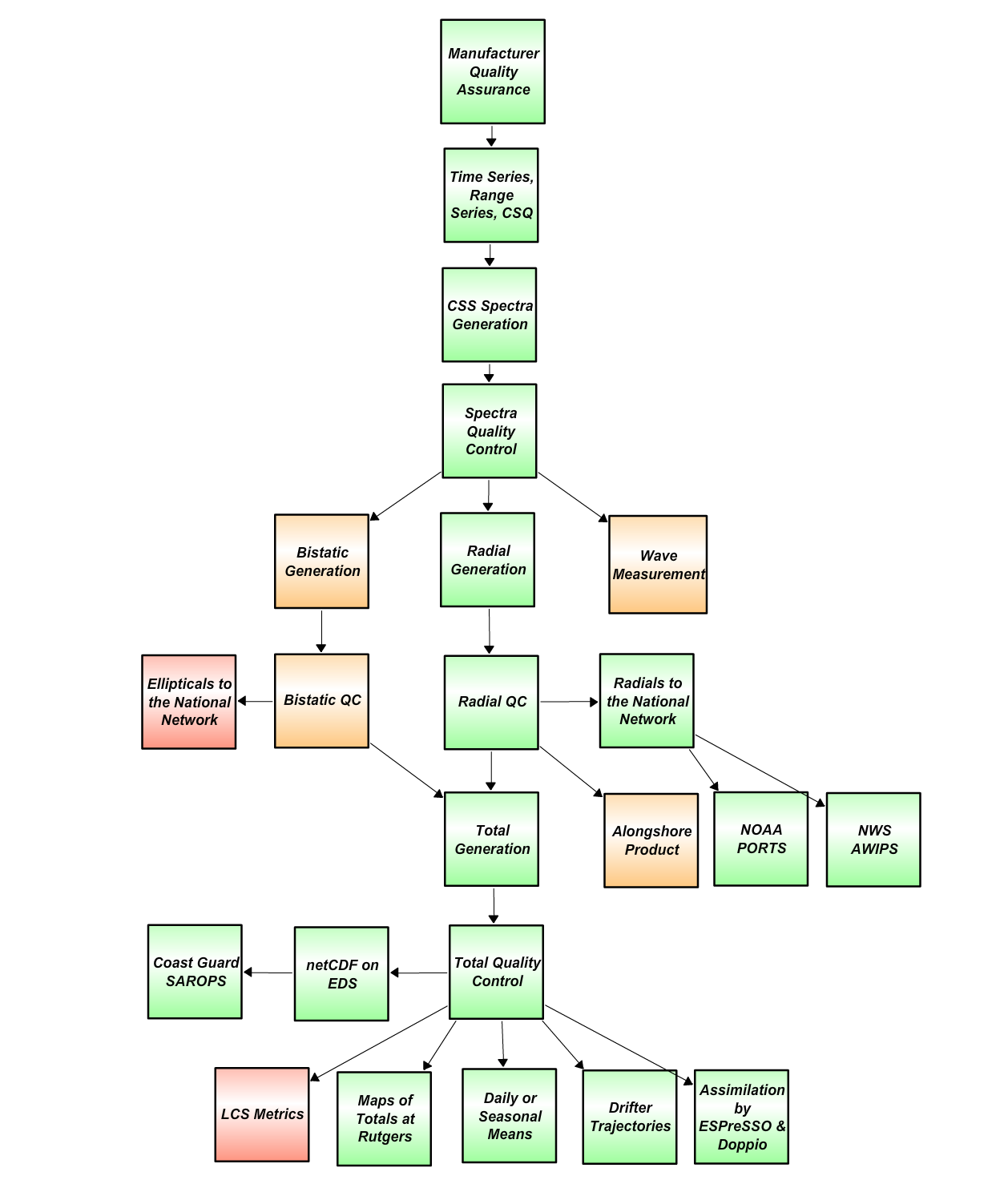 Quality Control Steps
Green – Operational
Orange – Development
Red - Planned
Manufacturer recommended Antenna Patterns not older than 1 year
Level 0
Weekly 11-point remote site inspections 
Physical site inspection every 6 months
Frequency
GPS Alignment
Visible Bragg
Interference
Sea Echo Phases
Forward/ Reflected Power
Terminal Errors
Chasis Temperature
Computer Memory Space
Ideal radial generatin
Measured radial generation
Level 1
QARTOD
Global range test (300 cm/s)
Local range Test (by station)
Stuck sensor (0.01 cm/s / 3 hours)
Gradient (18 cm/shr)
Spike (0.1 cm/s )
Filter based on manufacturer supplied uncertainty parameters
Human-in-the-loop visual inspection of radial data
Level 2
Global range test (300 cm/s)
Filter based on uncertainty values for each optimal interpolation vector after Kohut (2012)
Discrete Cosine Transform spatial filter after Fredj (2016)
Level 3
Level 4
Comparison of radar velocity with in situ drifters
Data levels defined by NASA Earth Science Reference Handbook ( 2006, p.31)
MTS 2017 Anchorage
crowley@Rutgers.edu
40